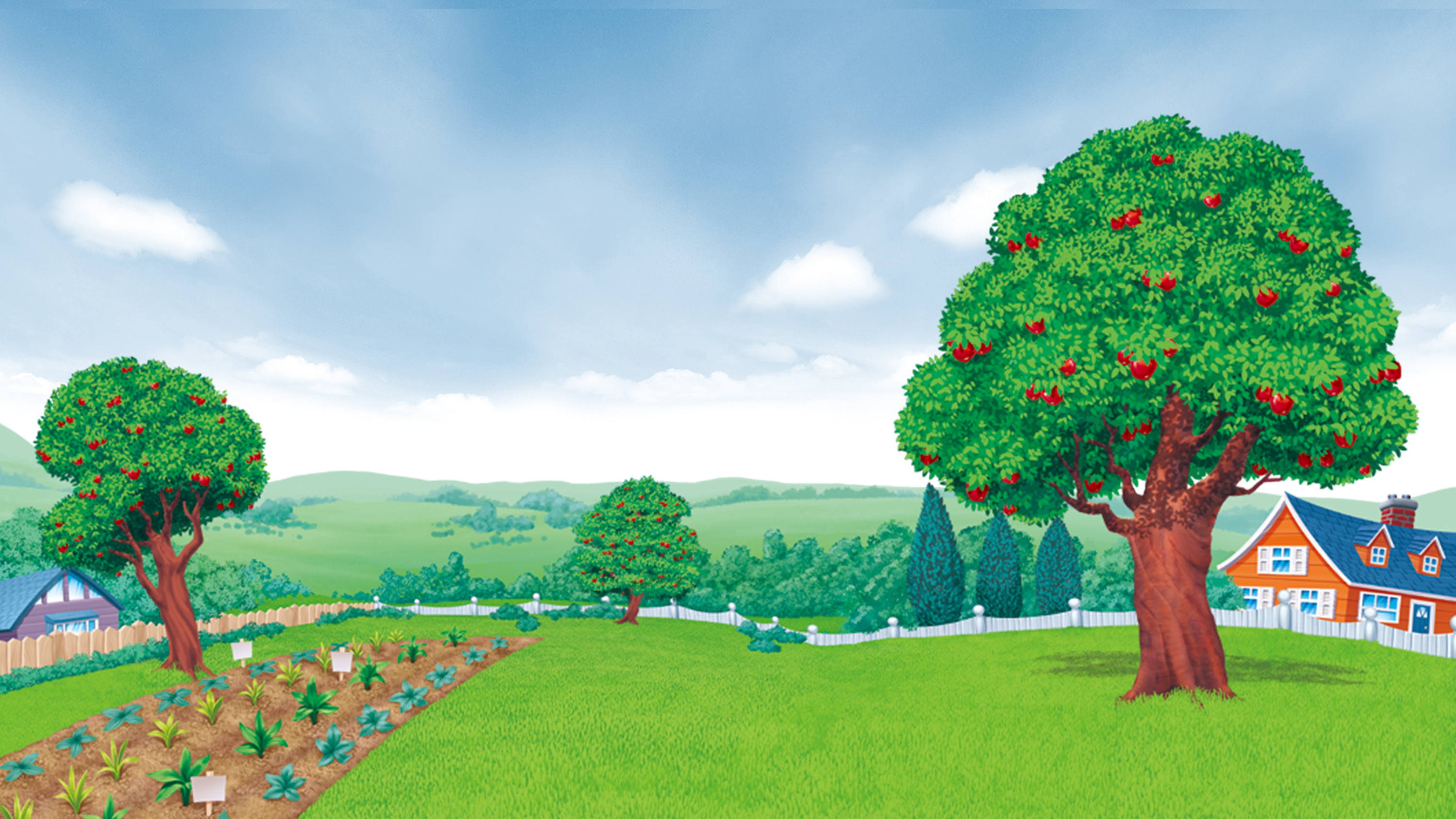 Thứ Tư ngày 7 tháng 12 năm 2022
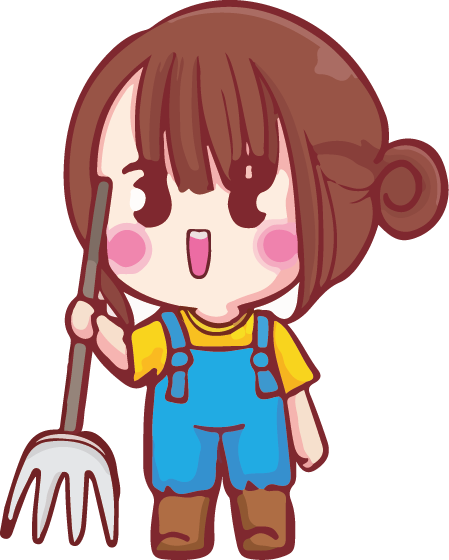 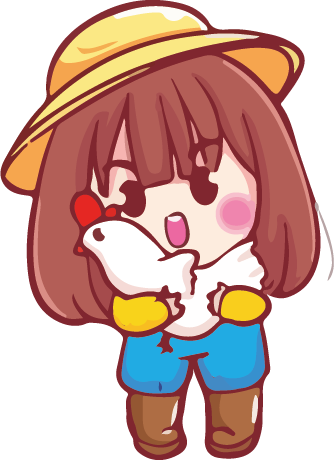 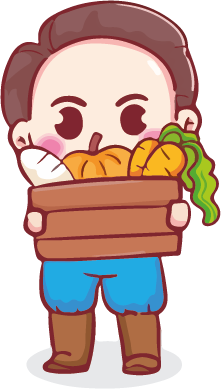 Lớp 3C
TOÁN
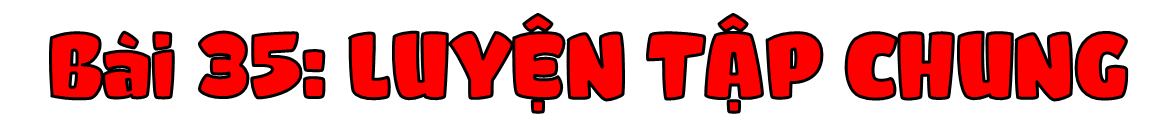 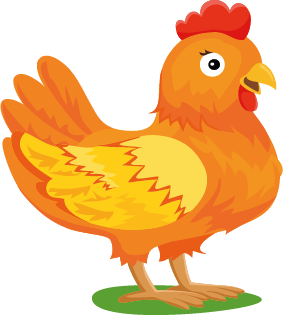 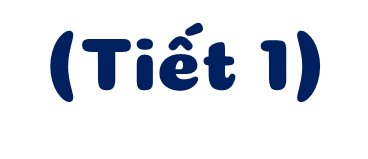 Giáo viên: Phạm Thị Thùy Linh
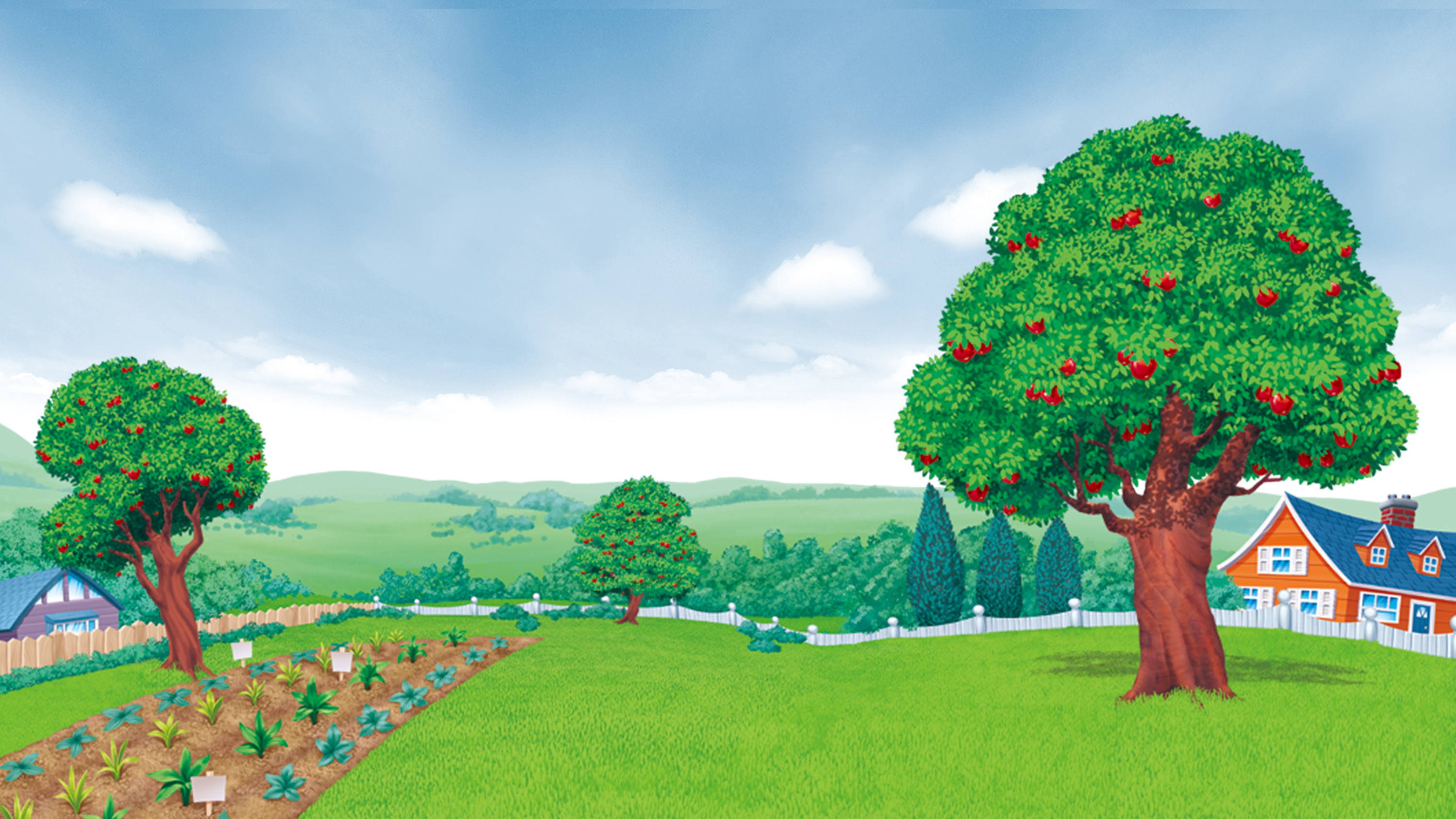 Khởi động
Trò chơi: Tìm vịt con
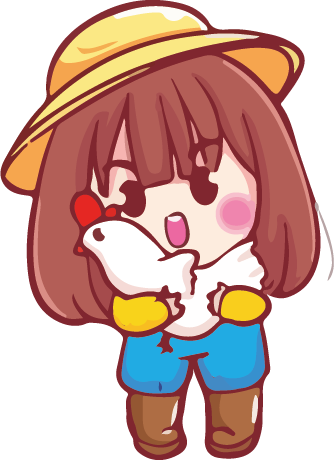 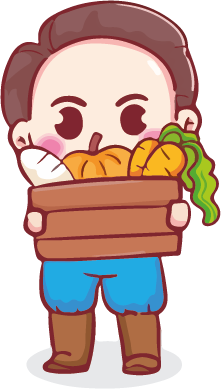 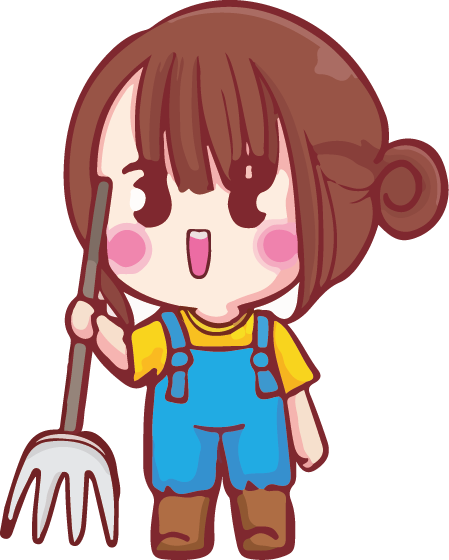 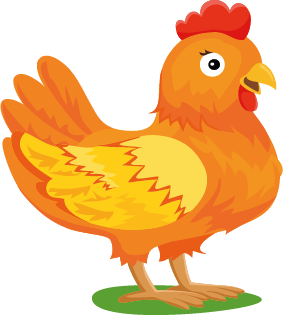 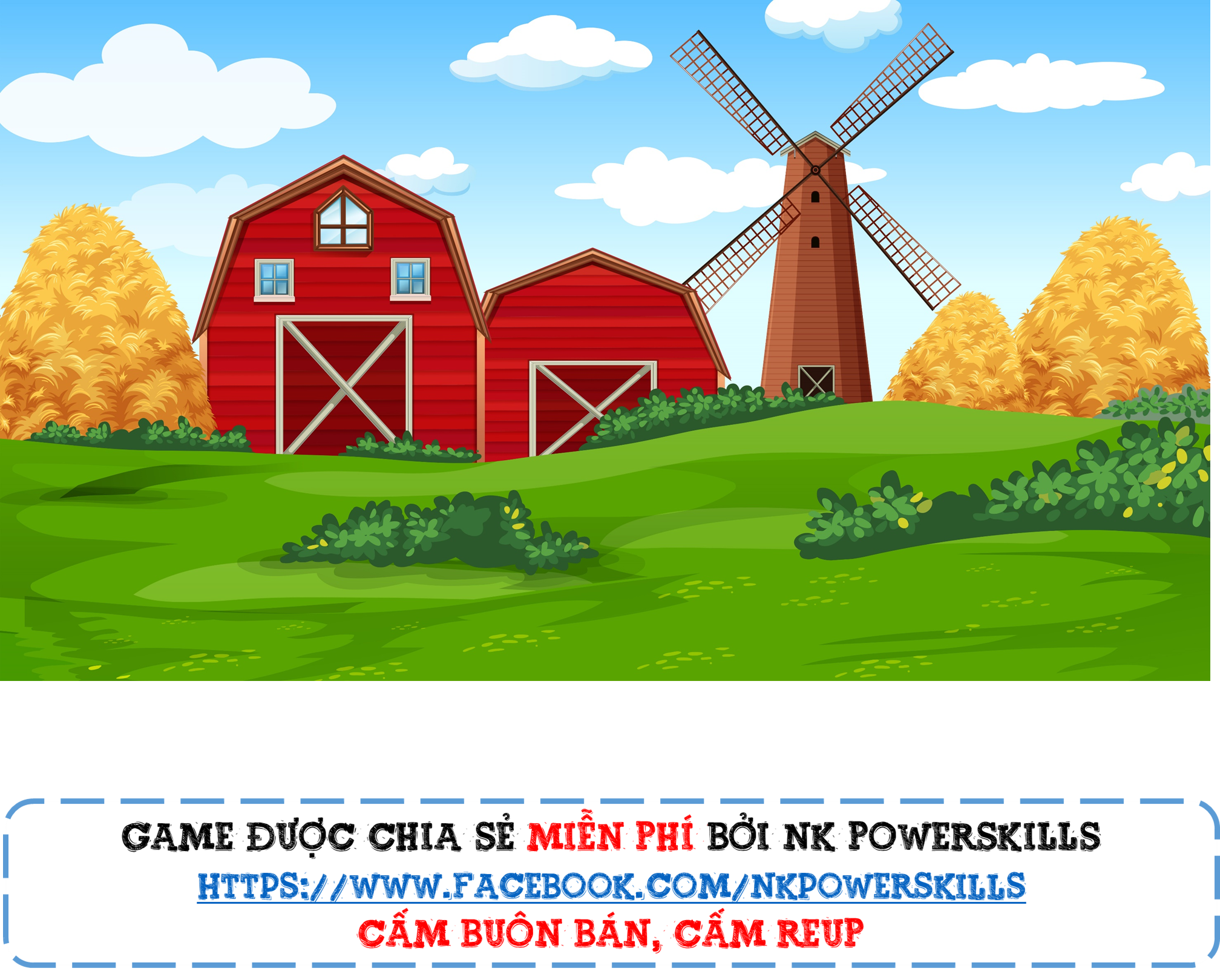 1 l = ..?..ml
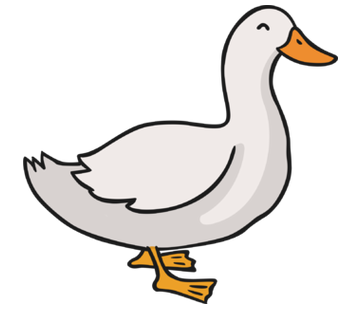 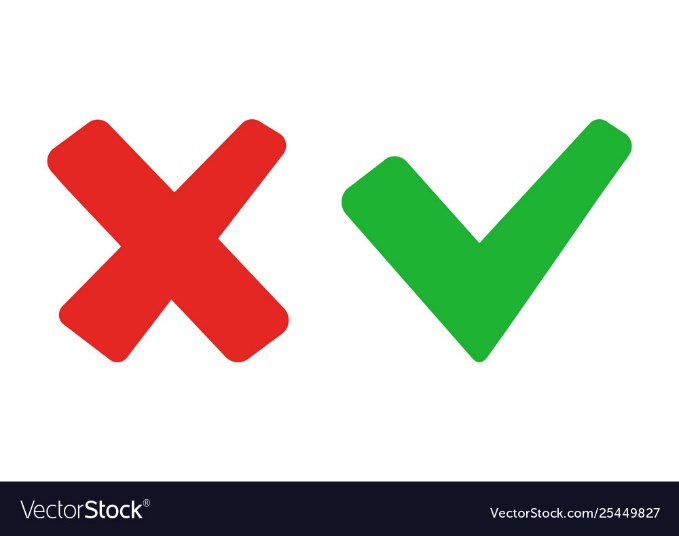 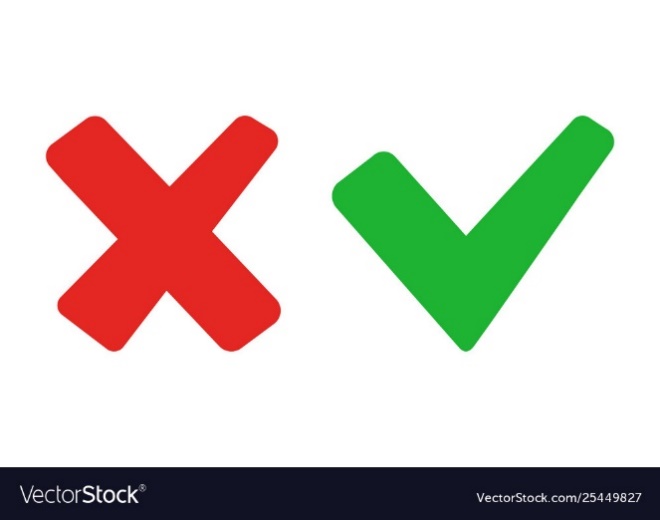 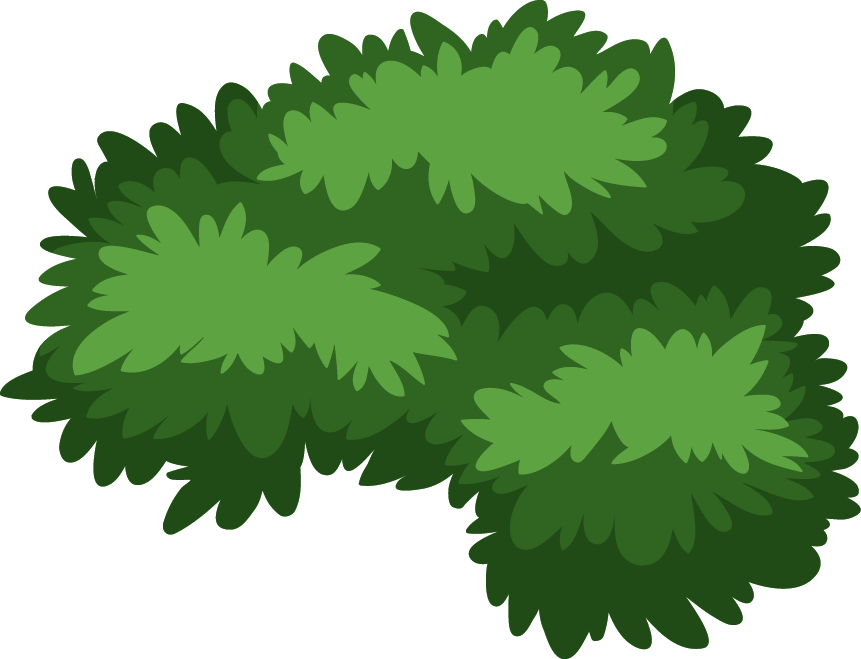 B. 1 000
A. 10
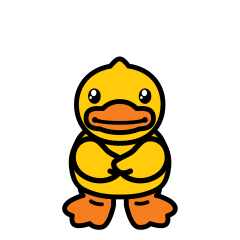 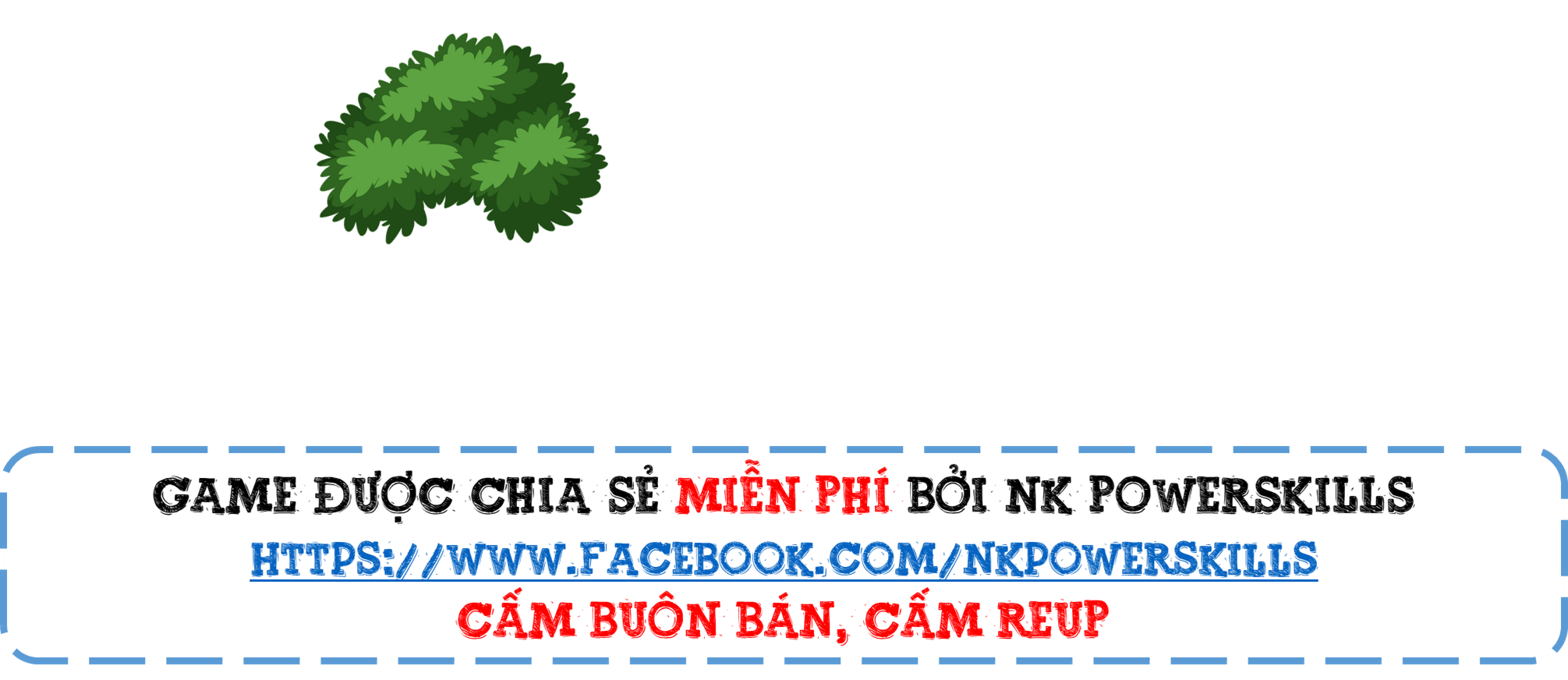 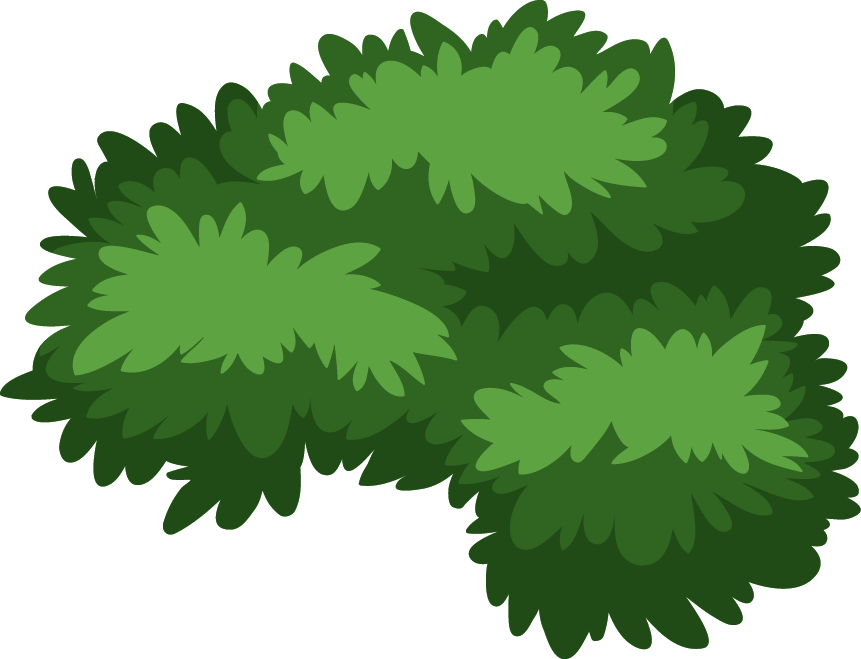 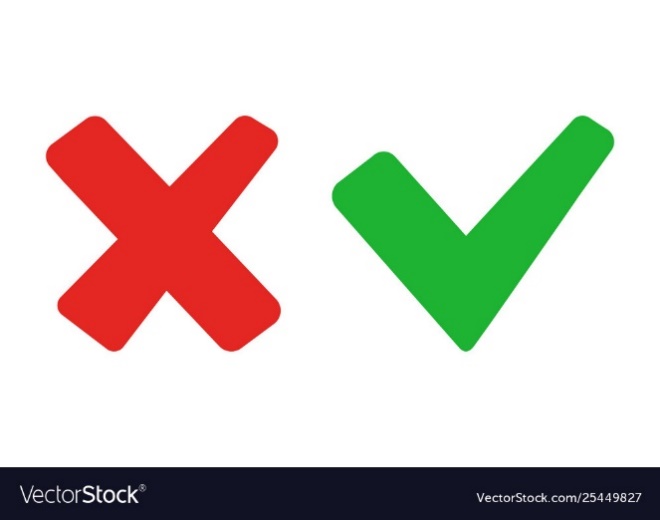 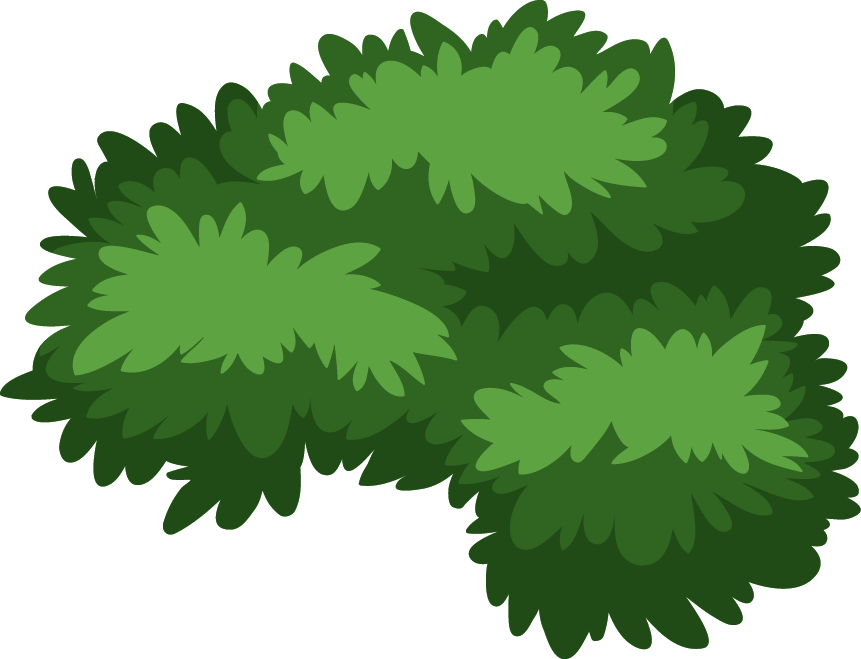 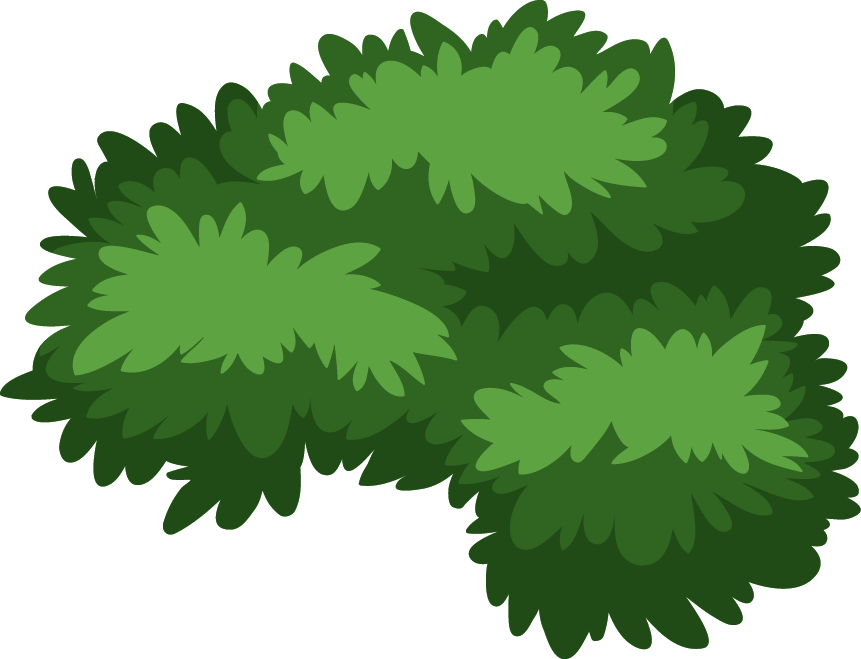 C. 100
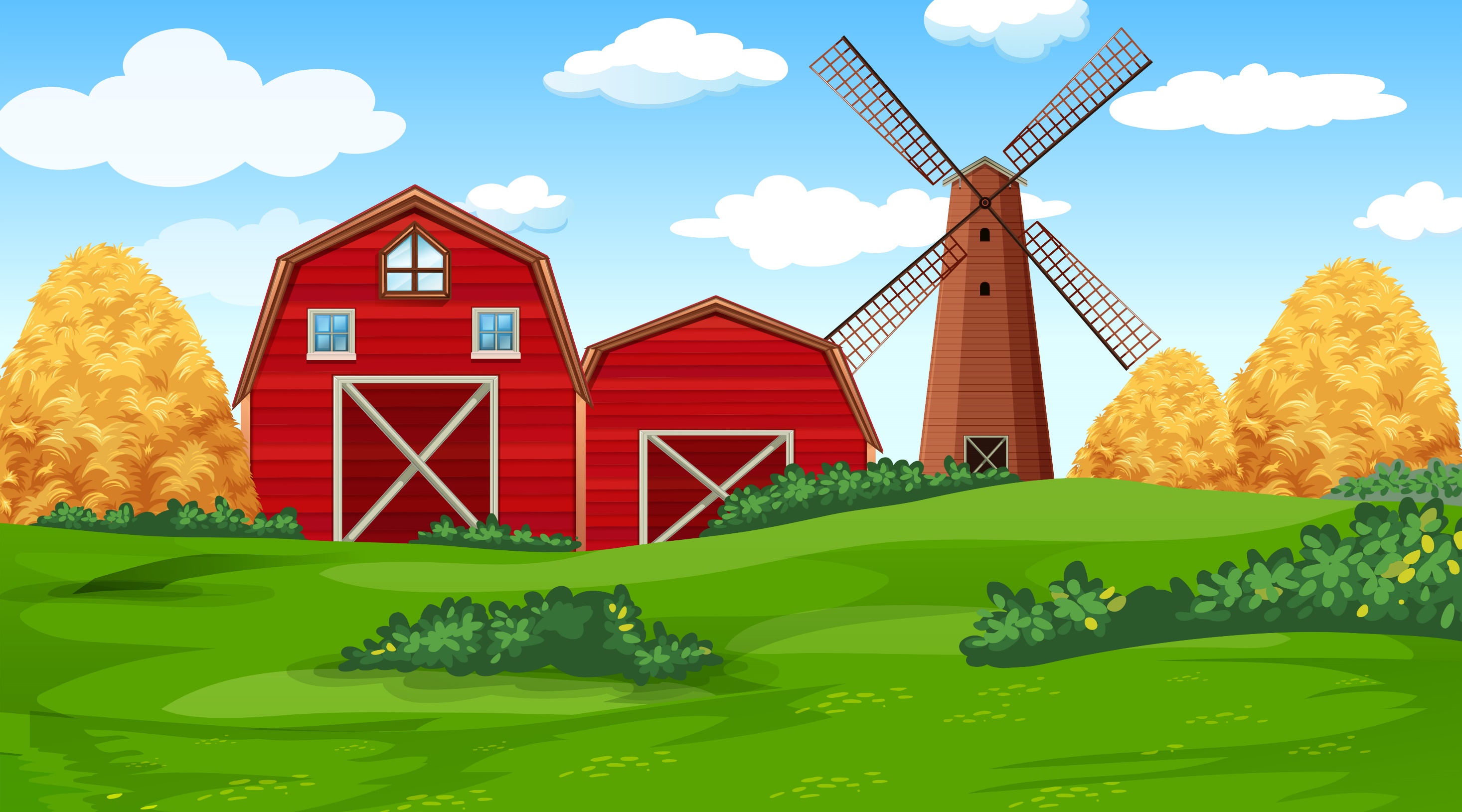 2 cm = ..?.. mm
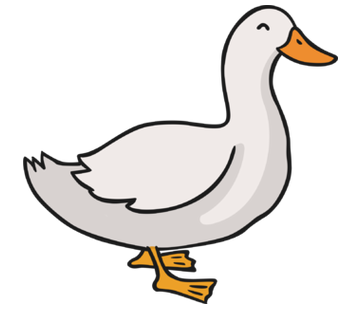 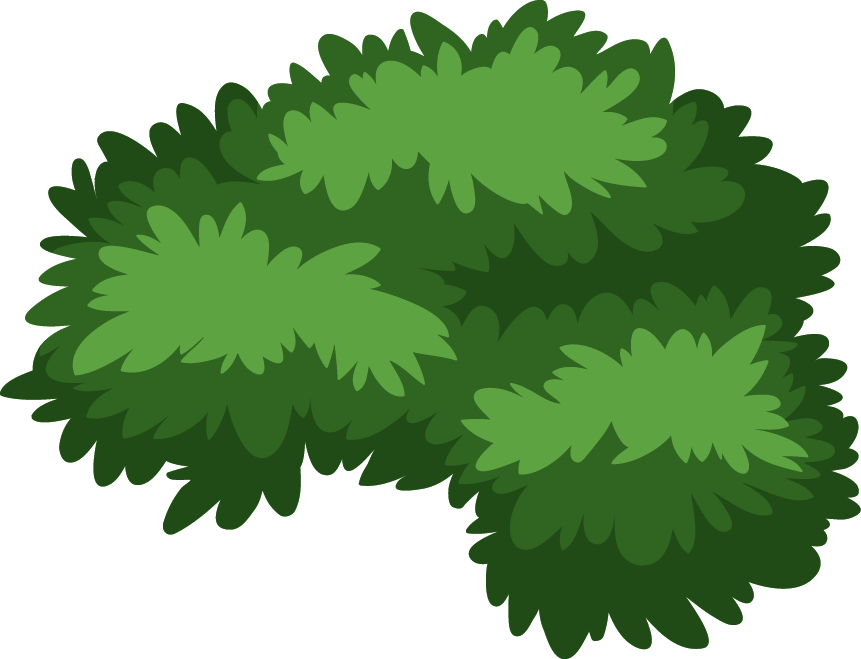 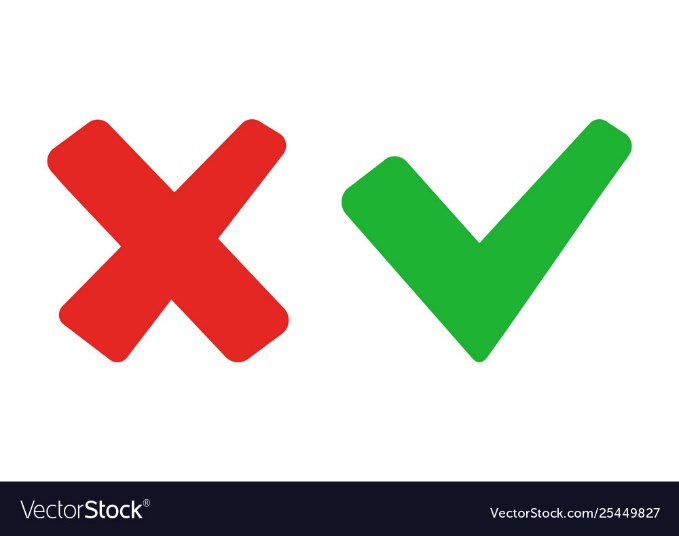 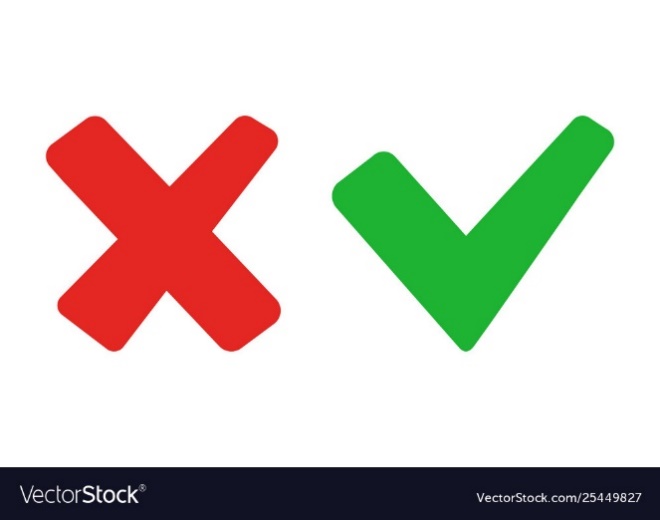 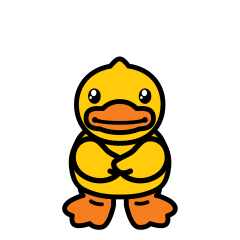 A. 20
B. 200
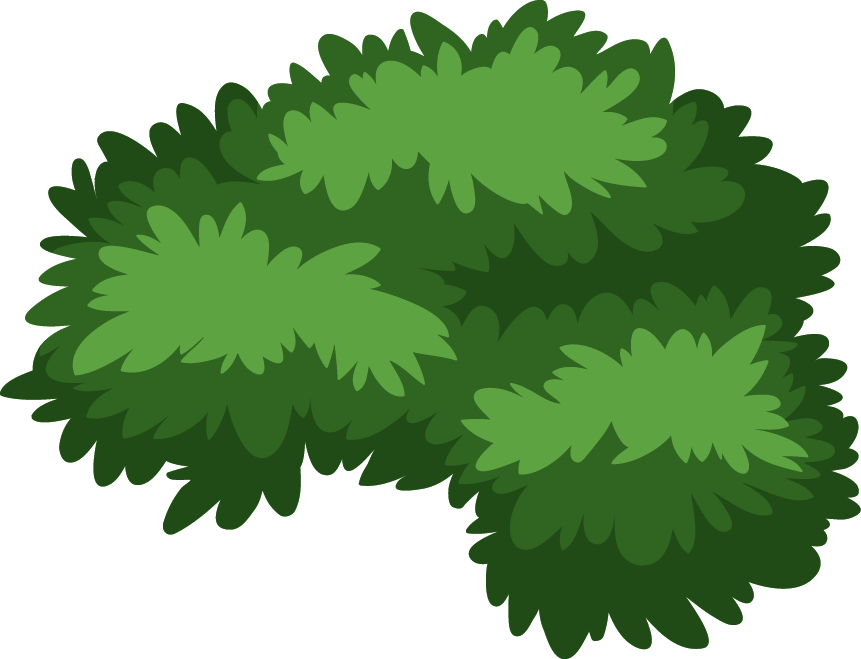 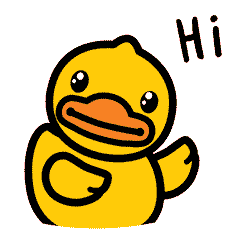 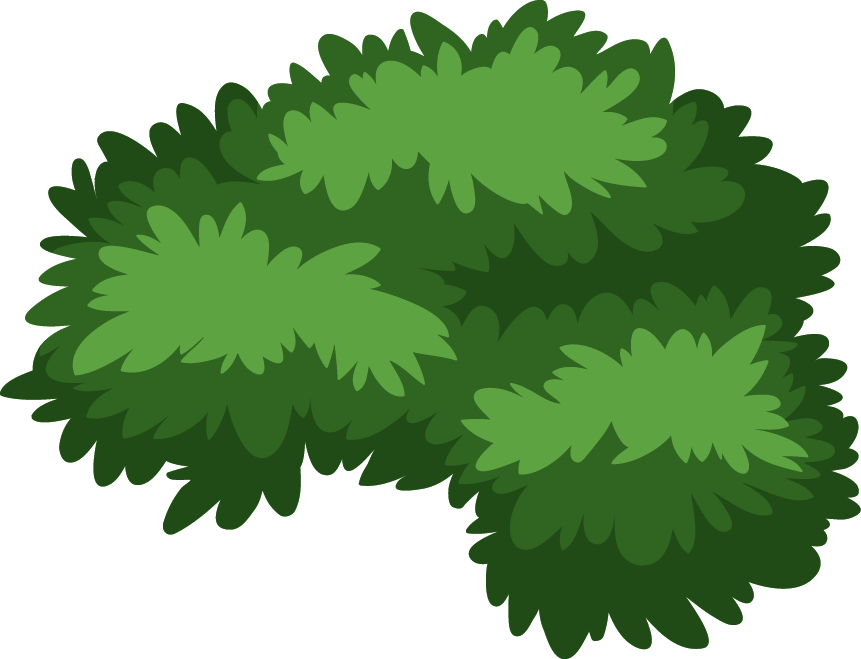 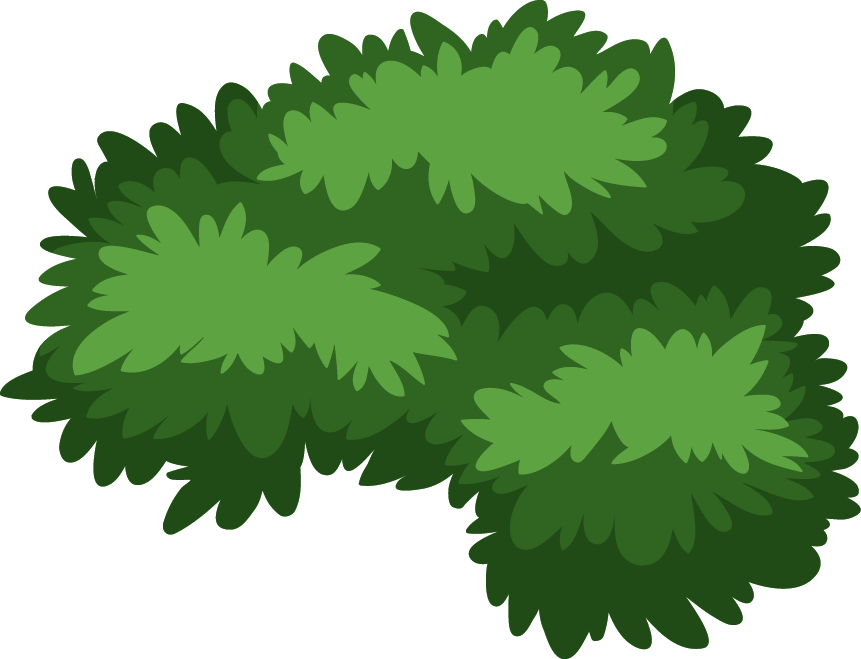 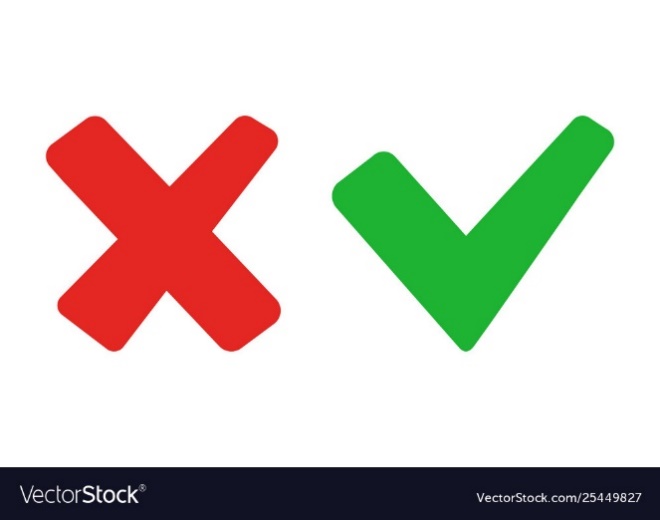 C. 2 000
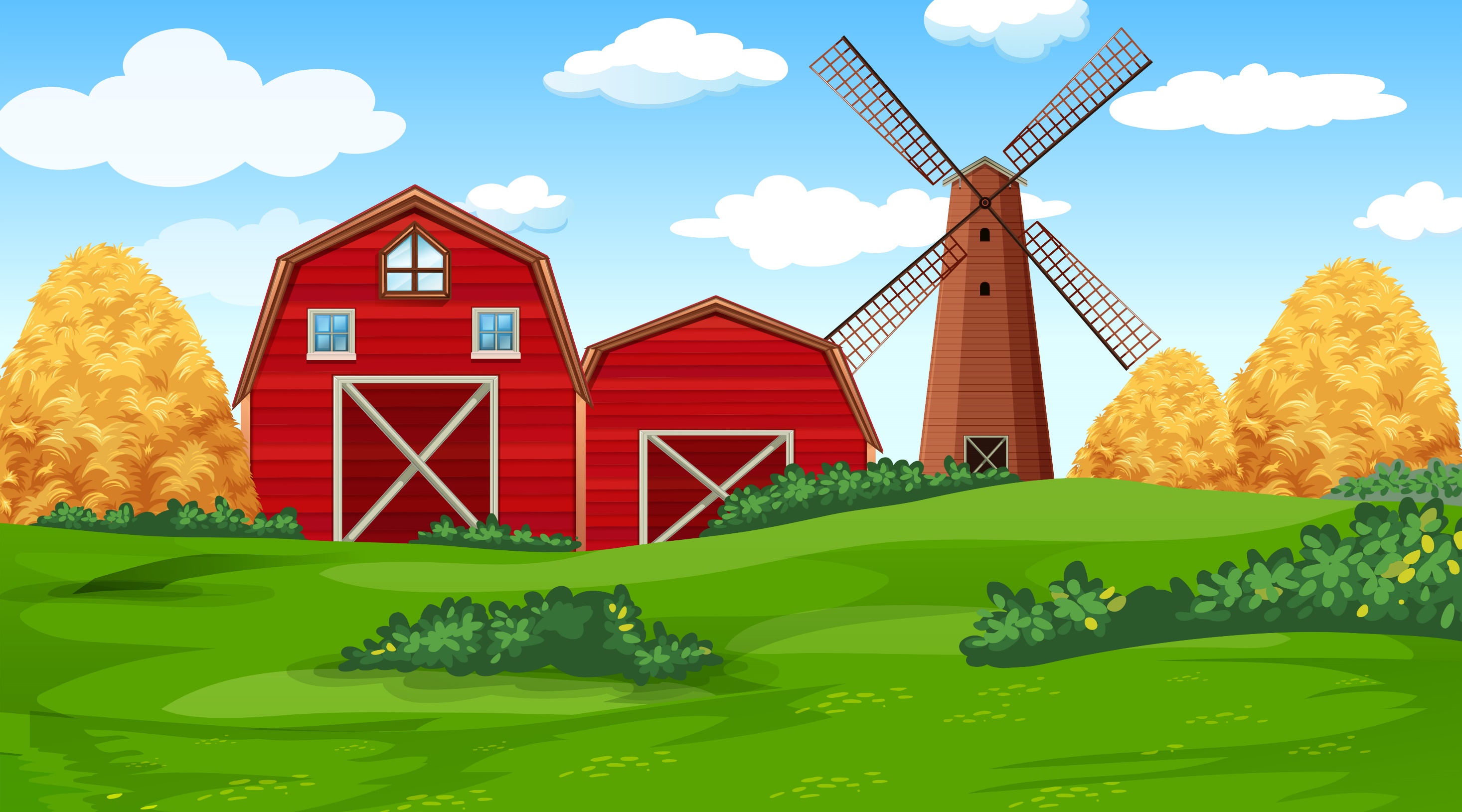 3 kg = …?..g
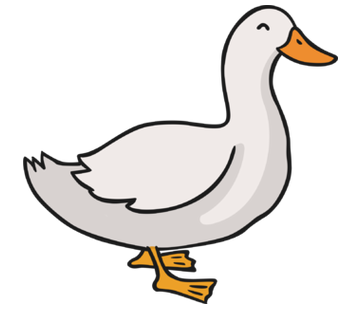 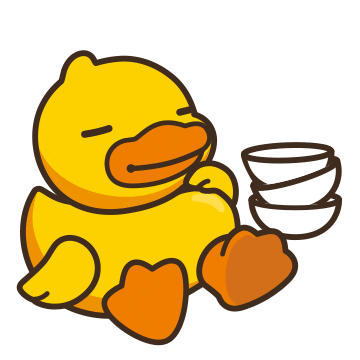 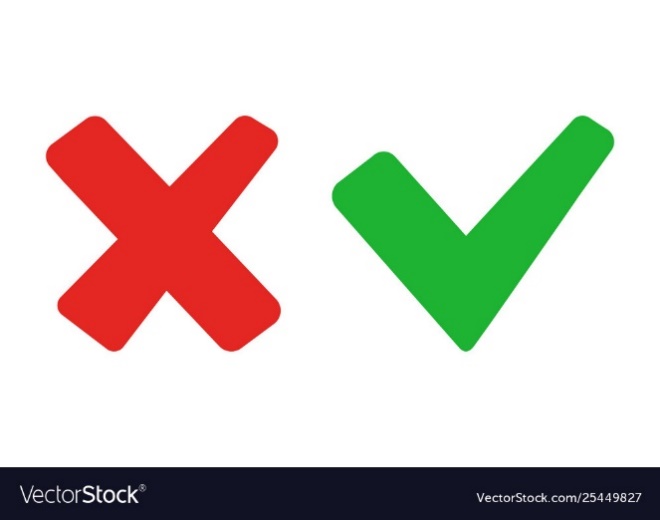 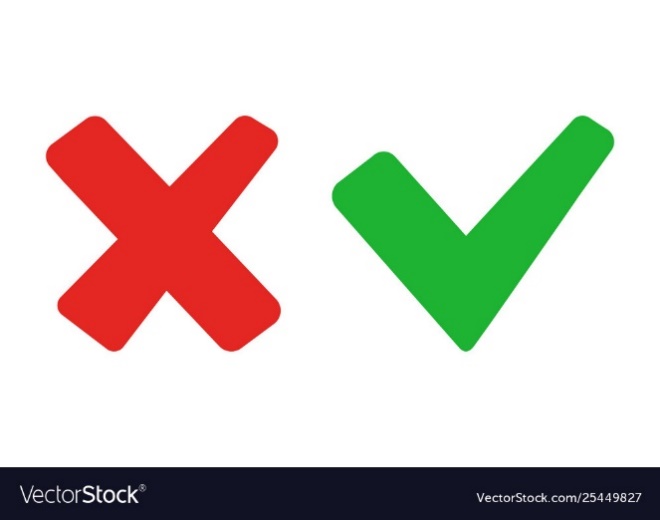 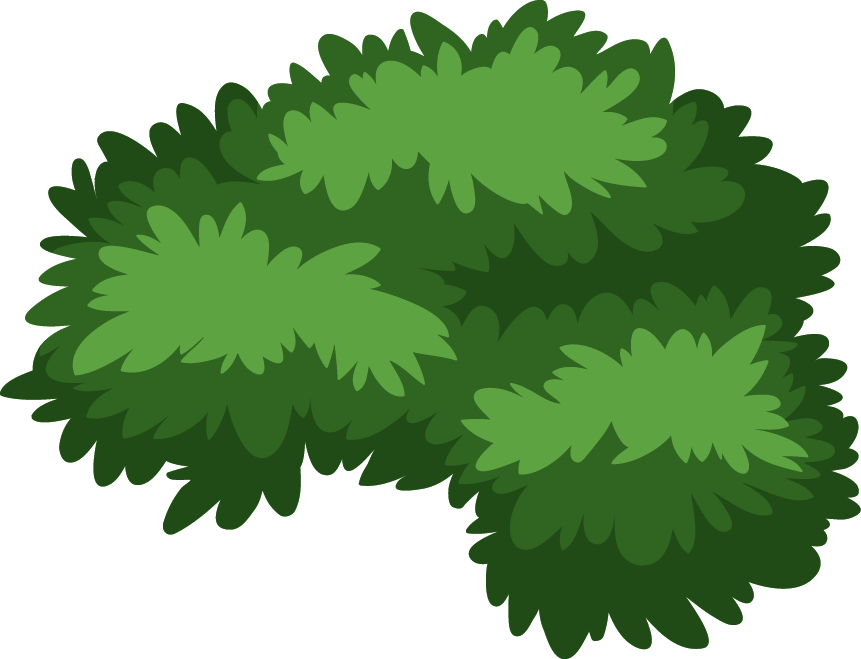 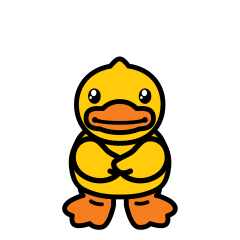 A. 300
B. 30
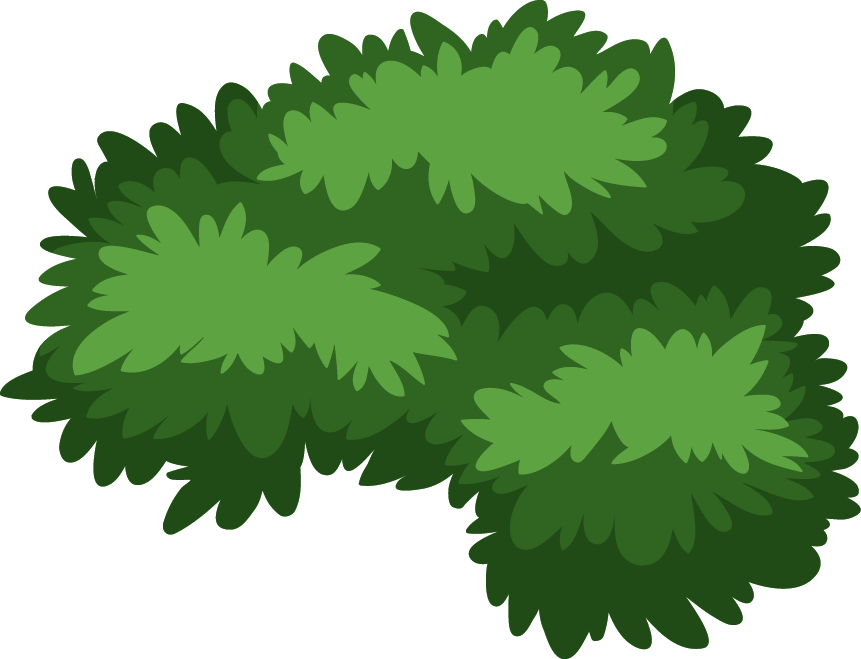 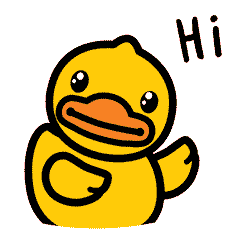 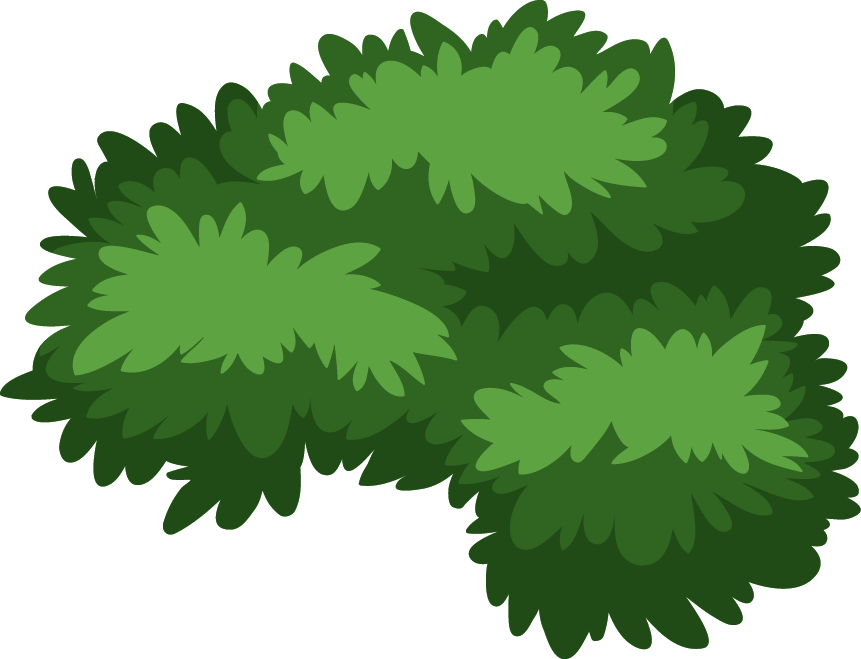 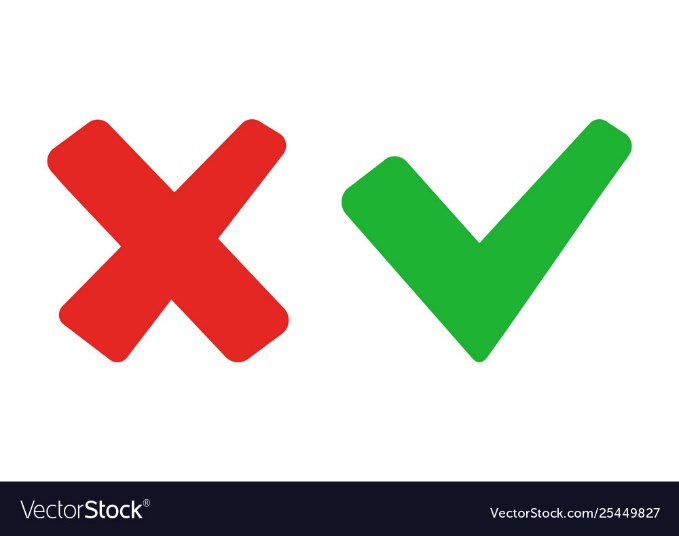 C. 3 000
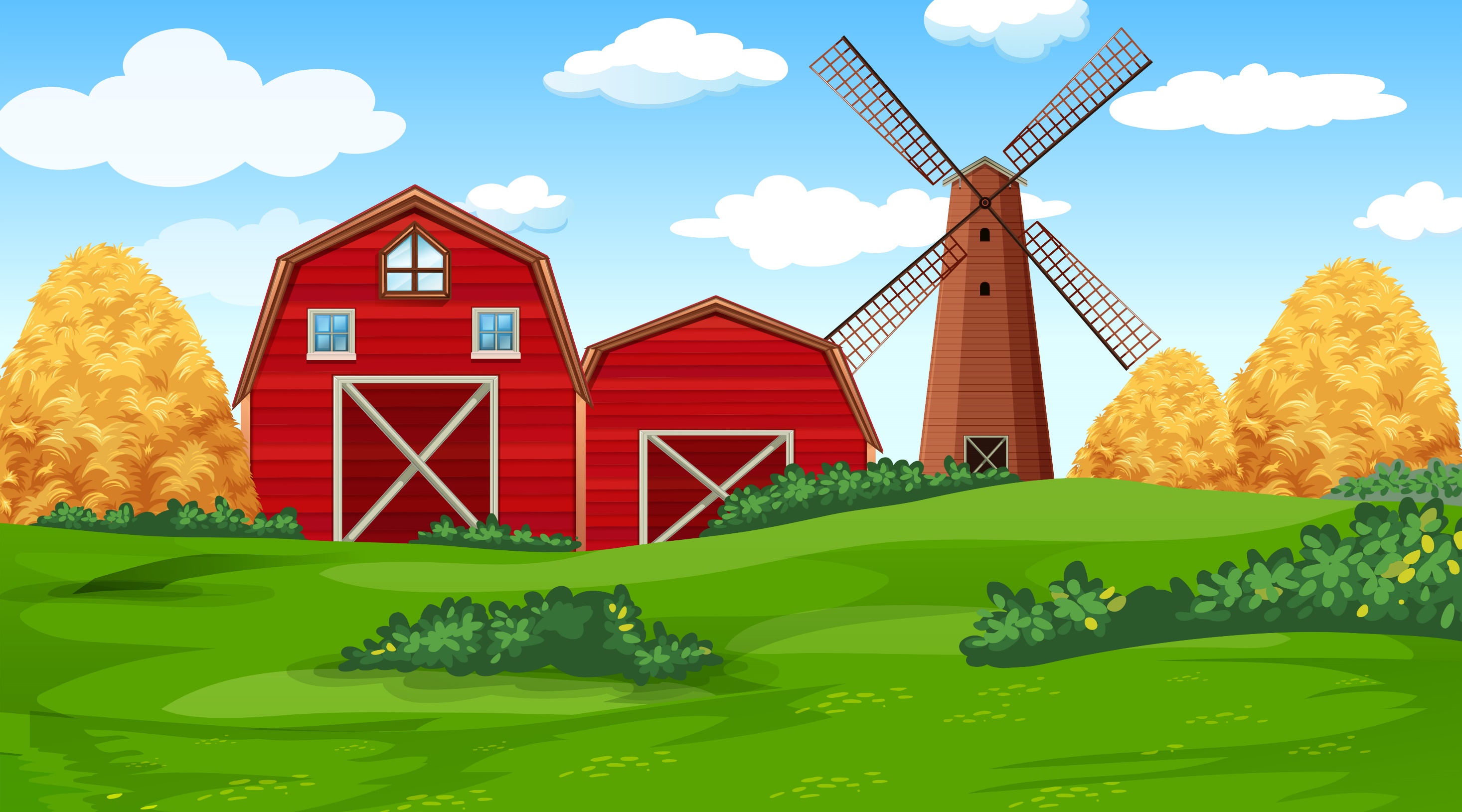 20 dm = …?...m
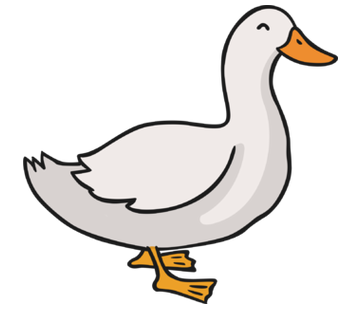 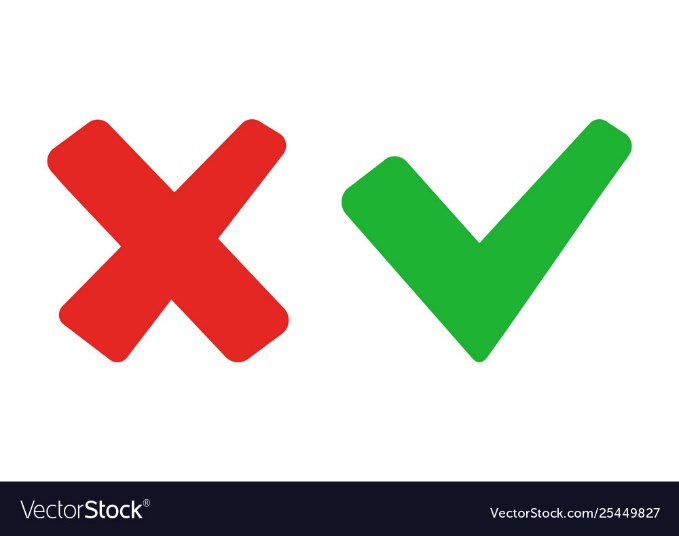 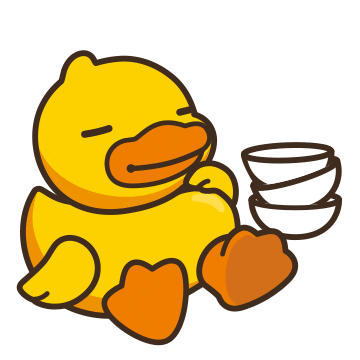 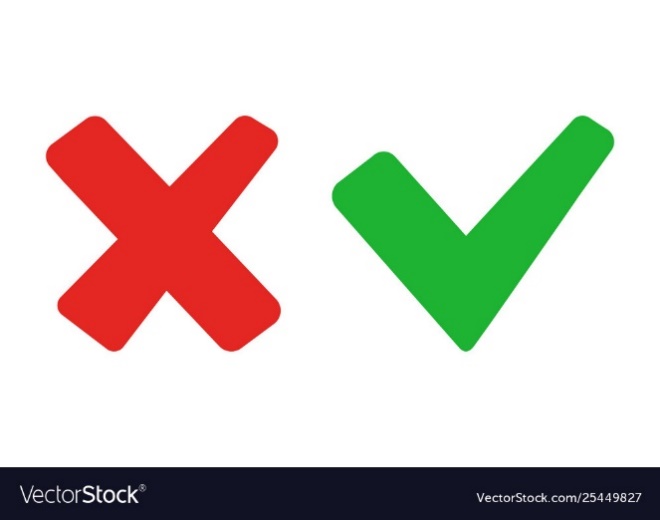 B. 2
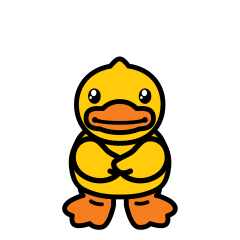 A. 200
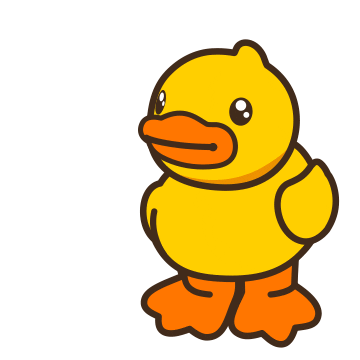 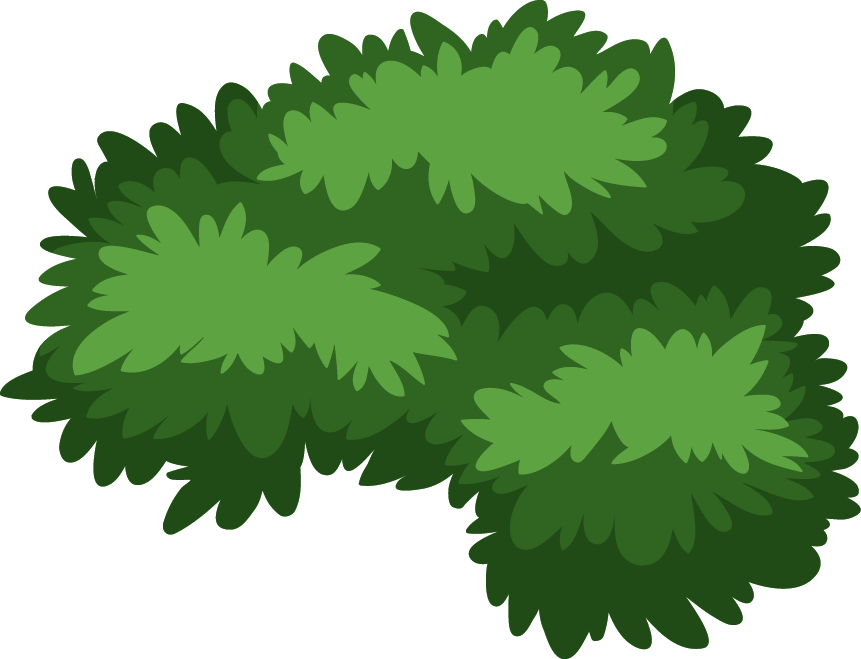 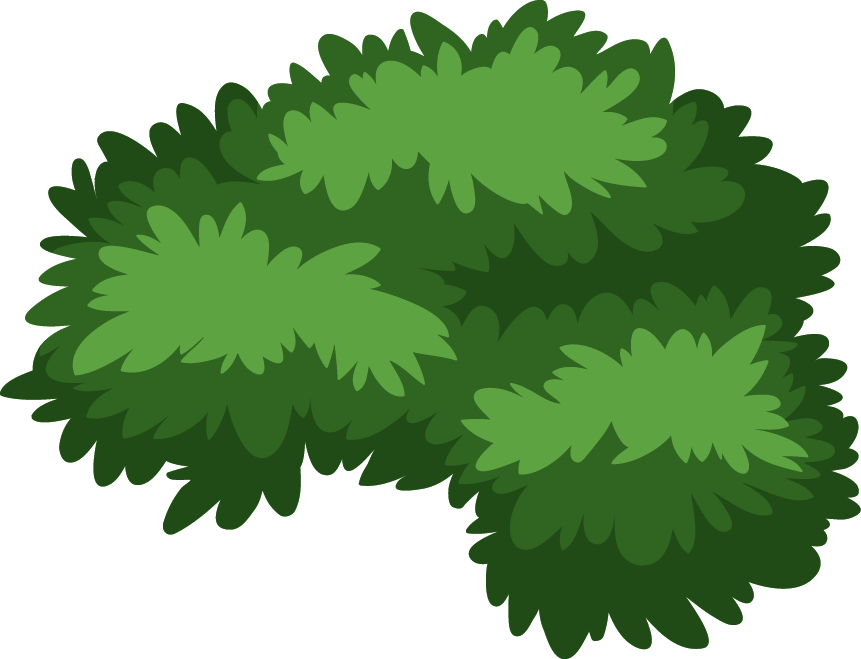 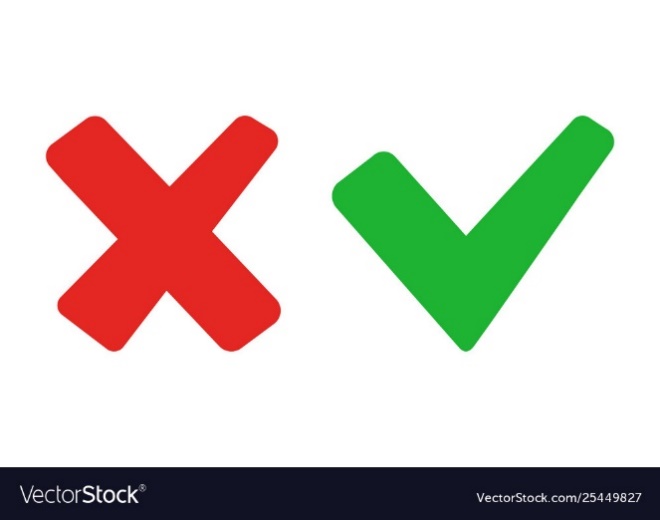 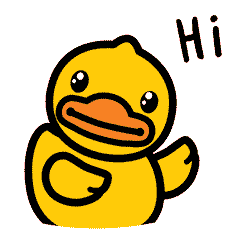 C. 2 000
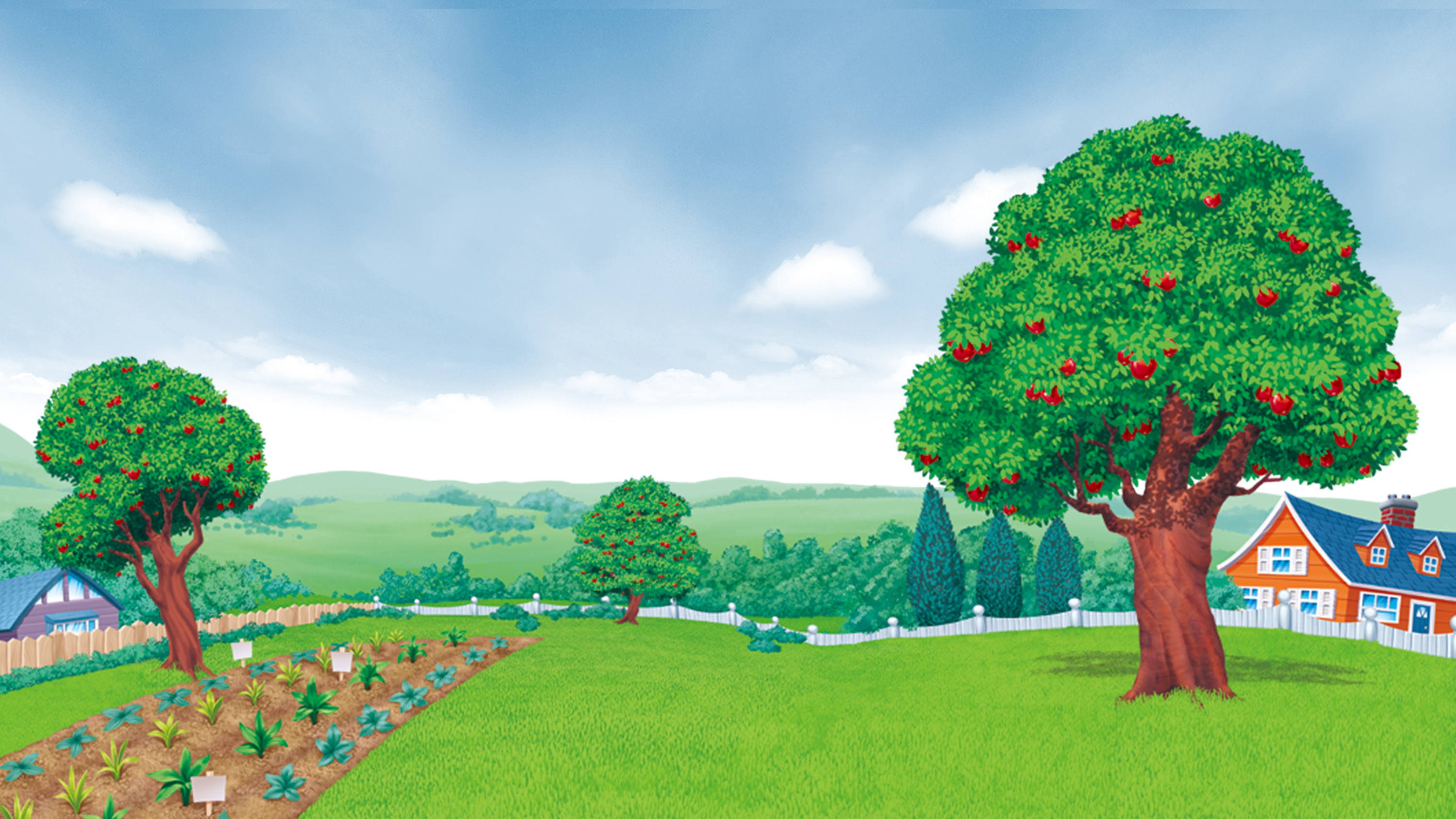 Luyện tập
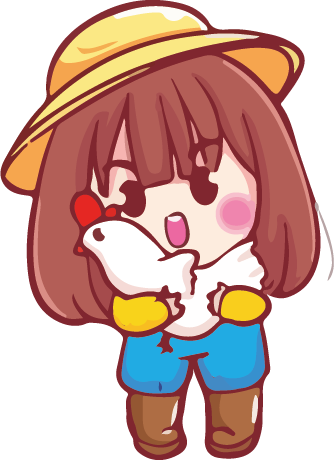 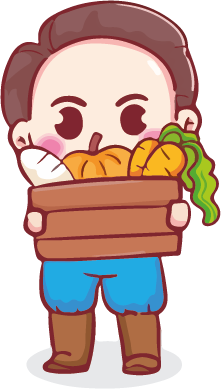 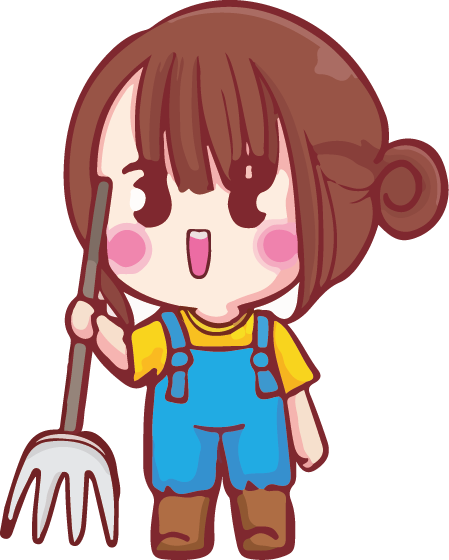 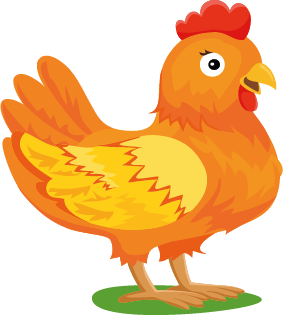 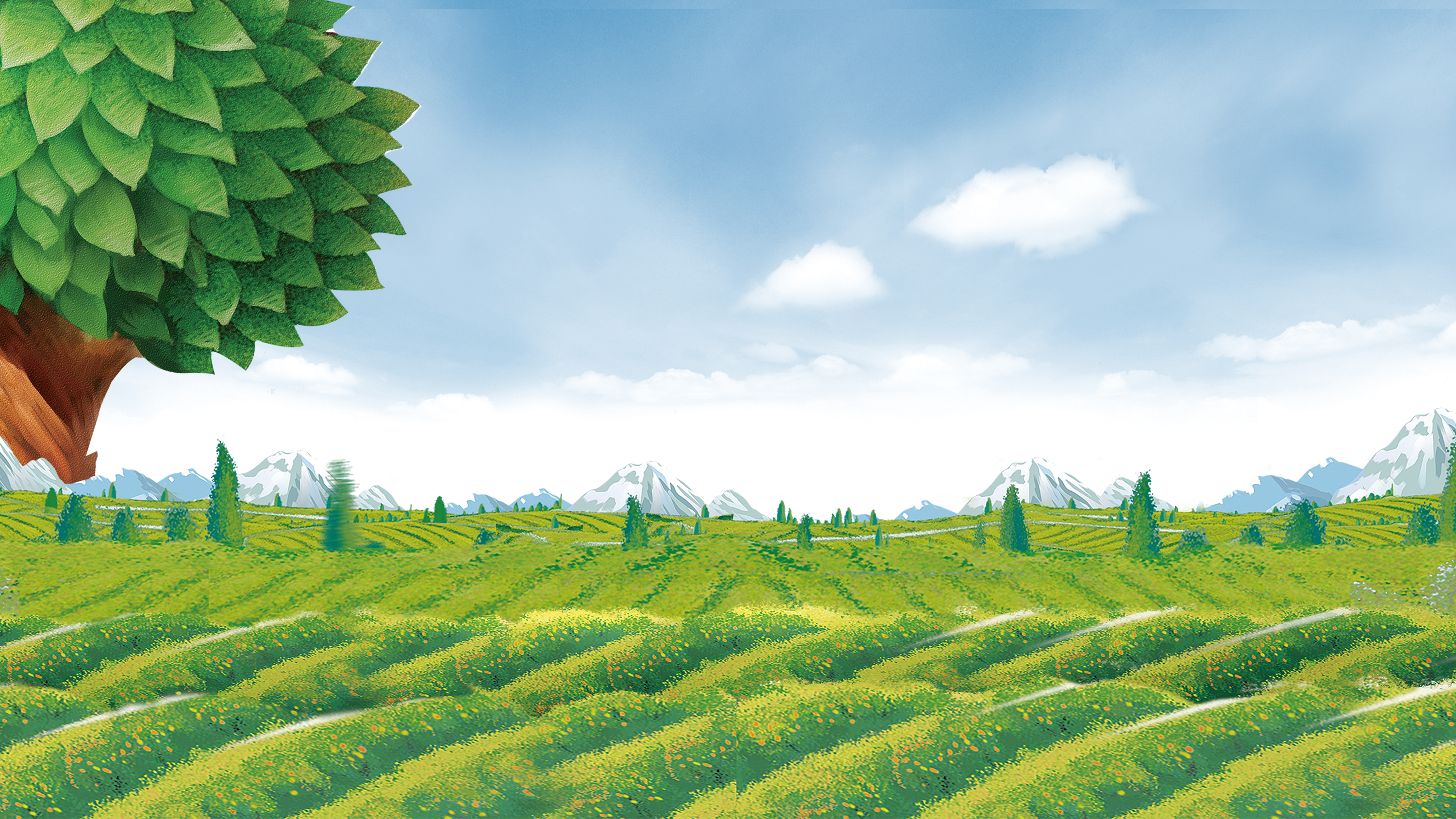 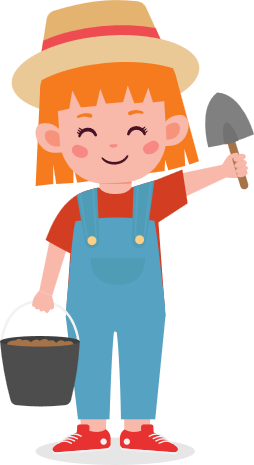 Chúng ta hãy cùng nhau đi chăm sóc nông trại nhé!
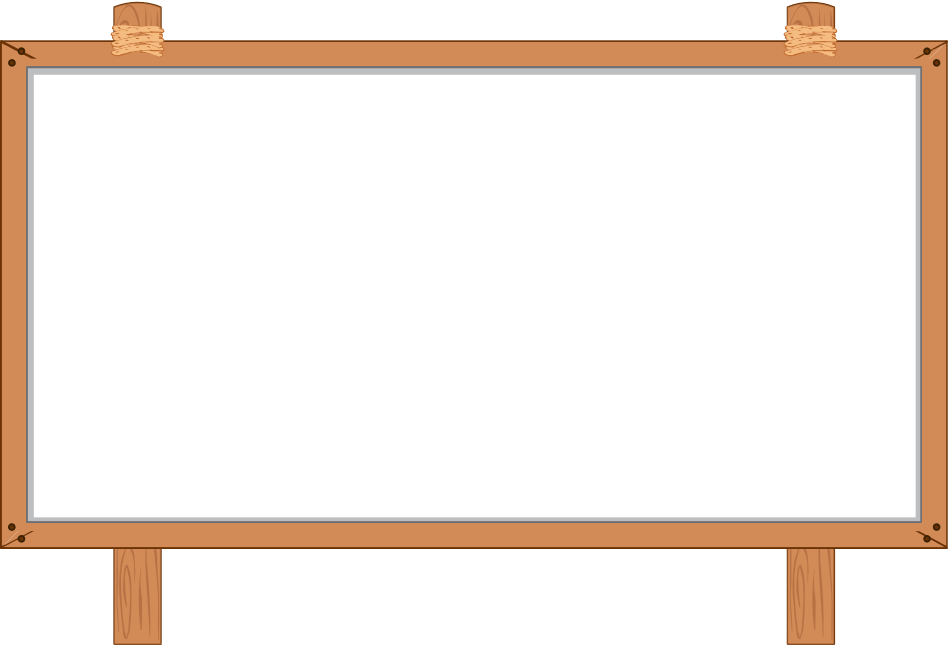 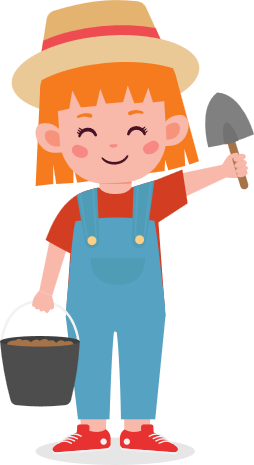 329 ml – 135 ml = ?
194 ml
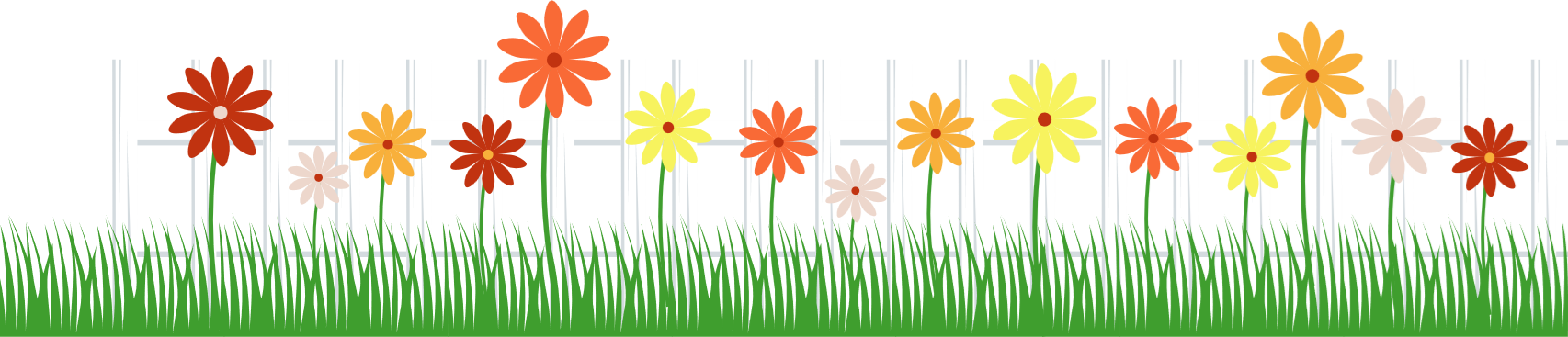 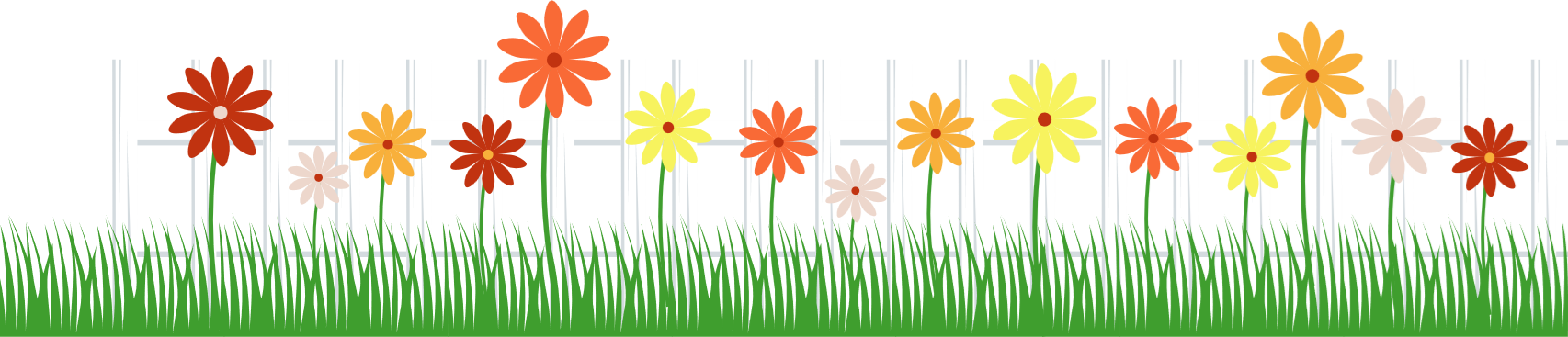 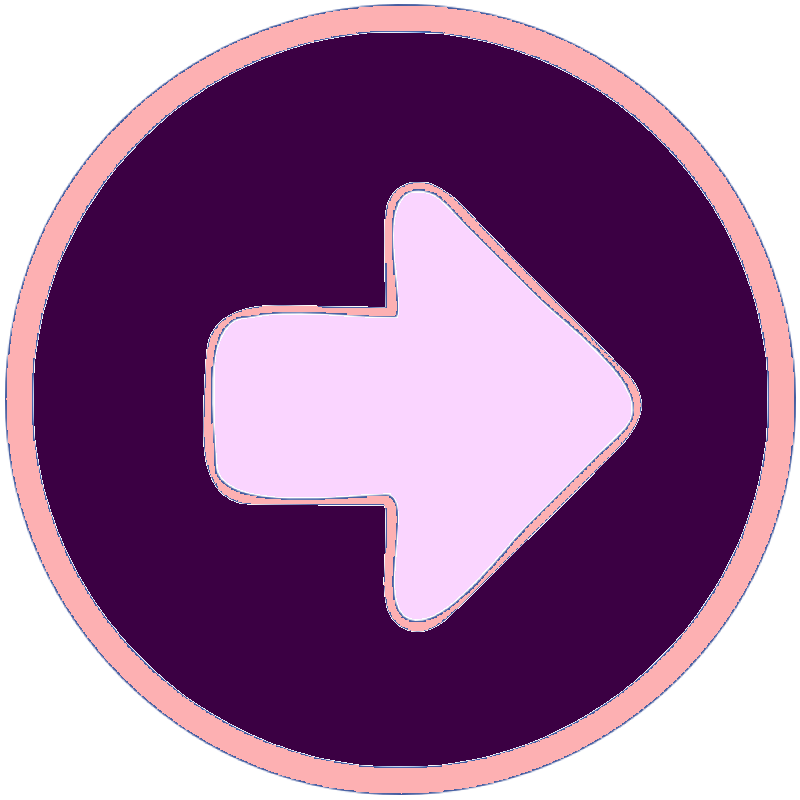 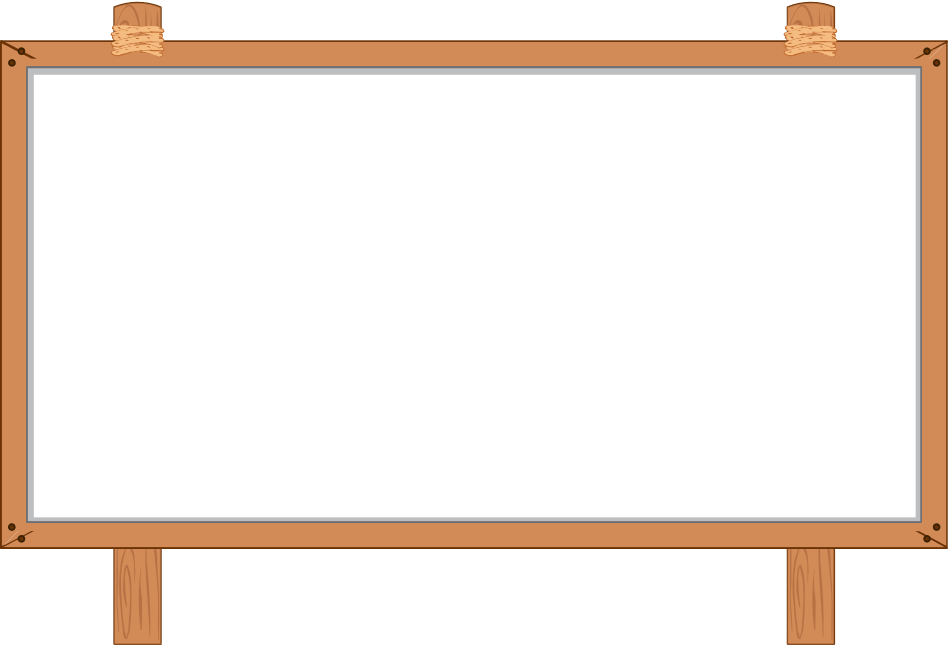 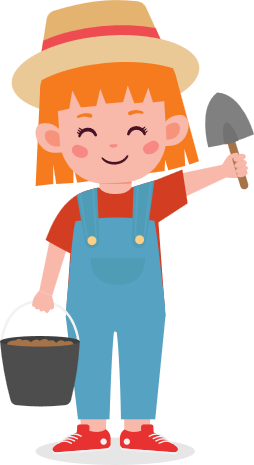 200 g – 150 g = ?
50 g
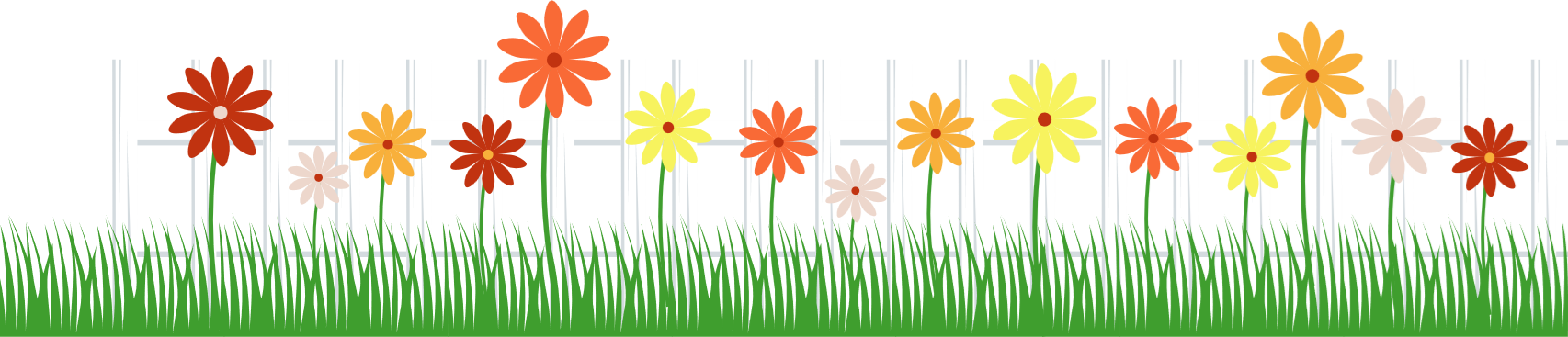 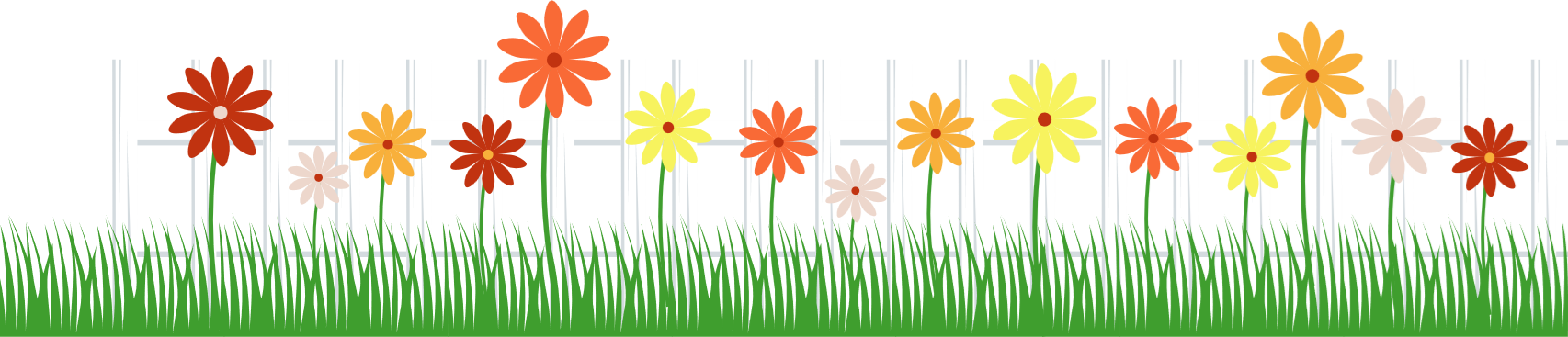 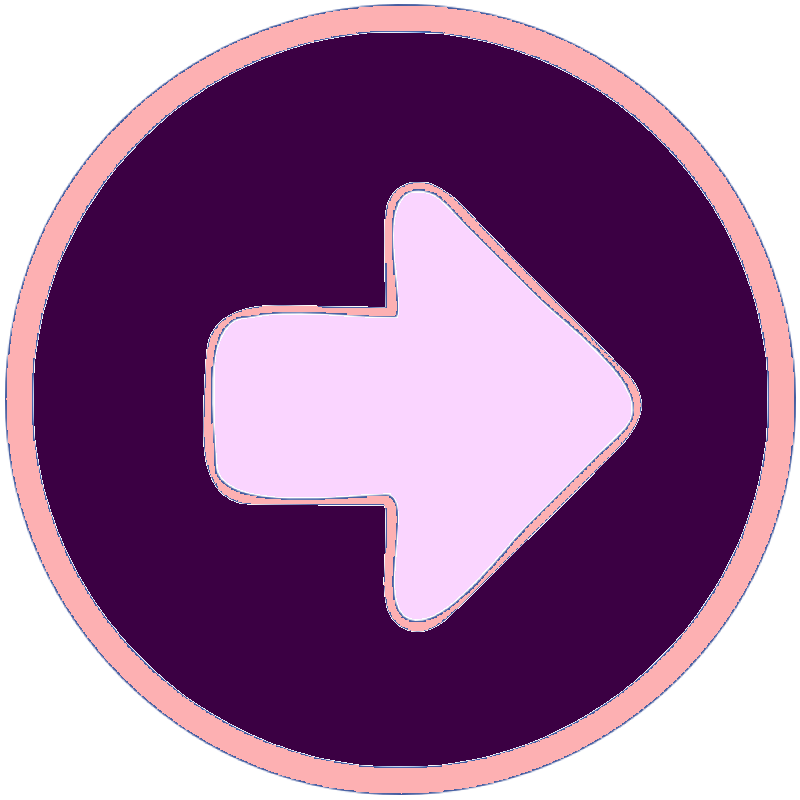 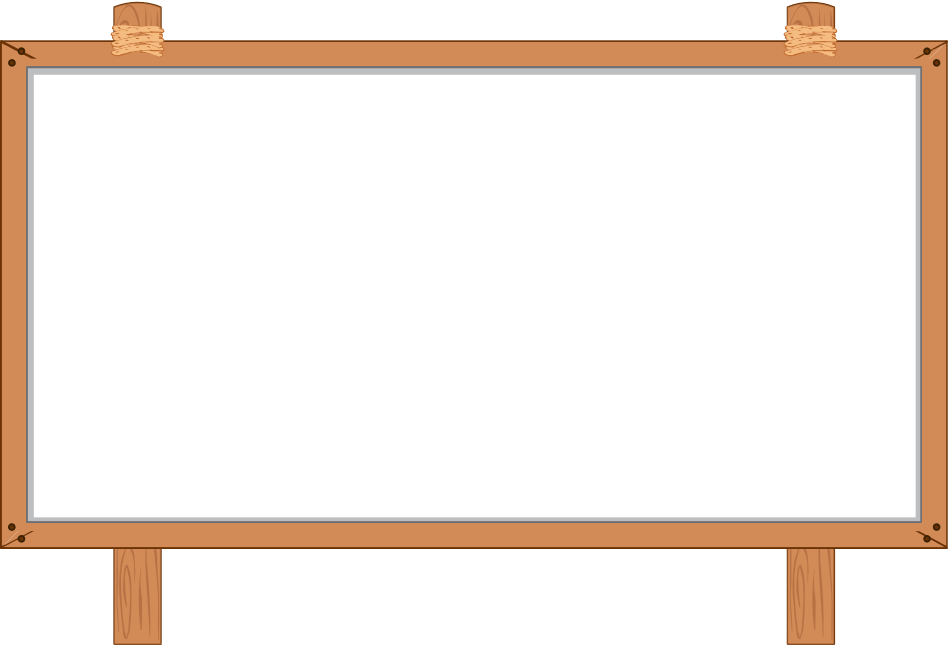 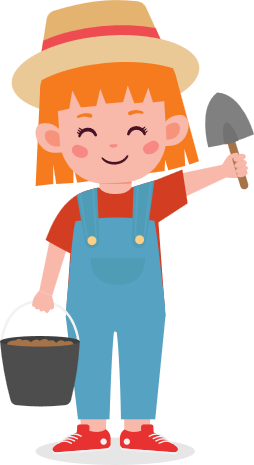 392 mm + 43 mm = ?
435 mm
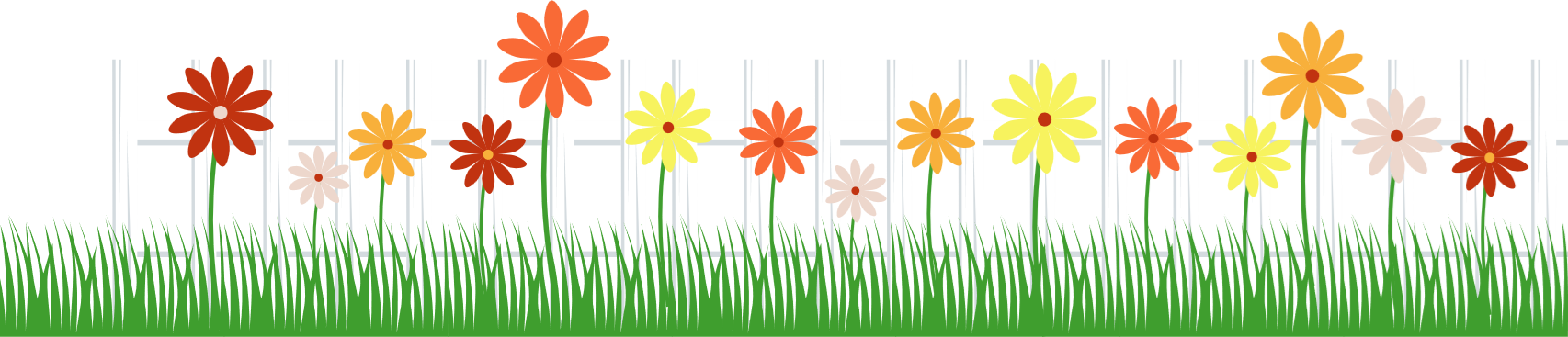 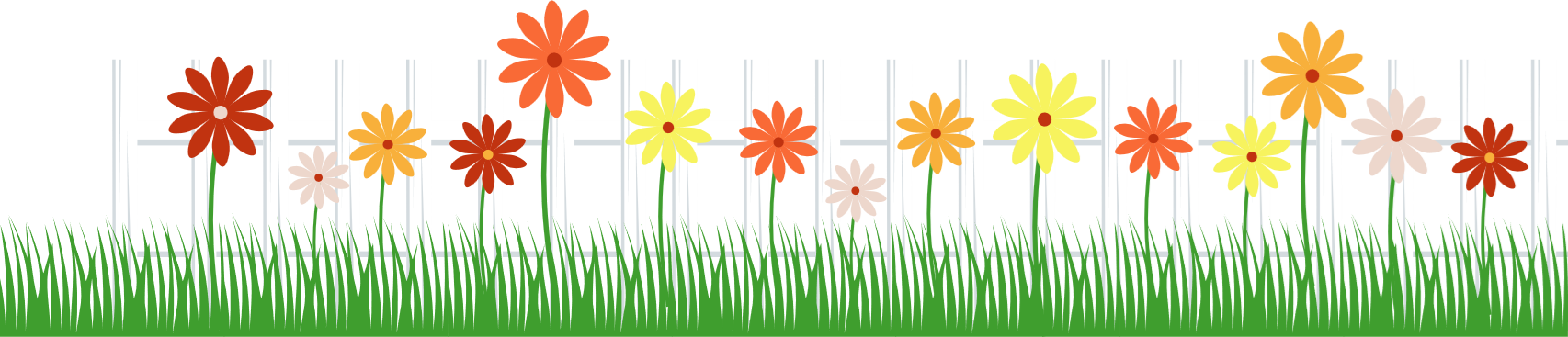 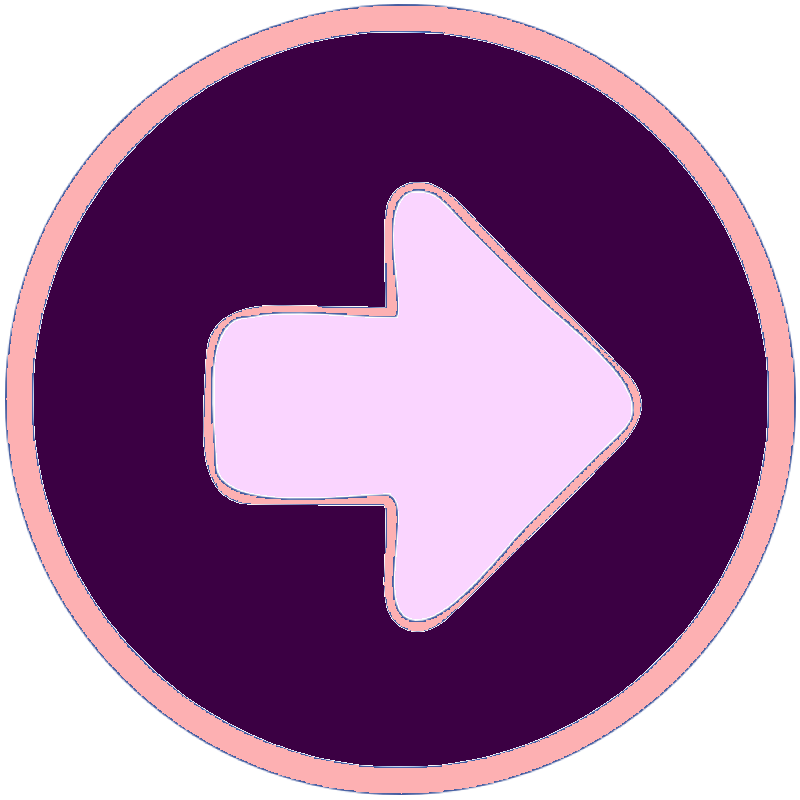 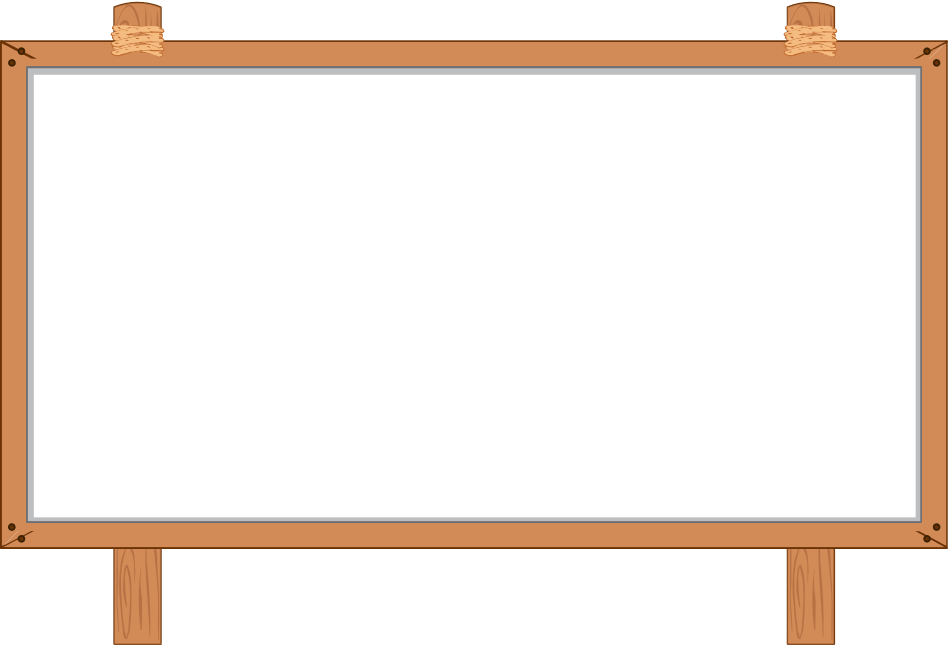 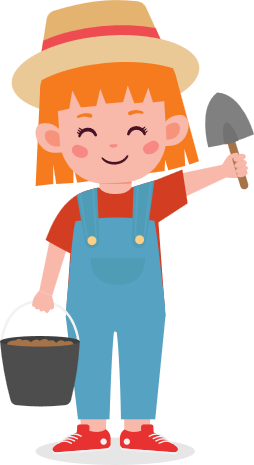 251 ml + 262 ml
513 ml
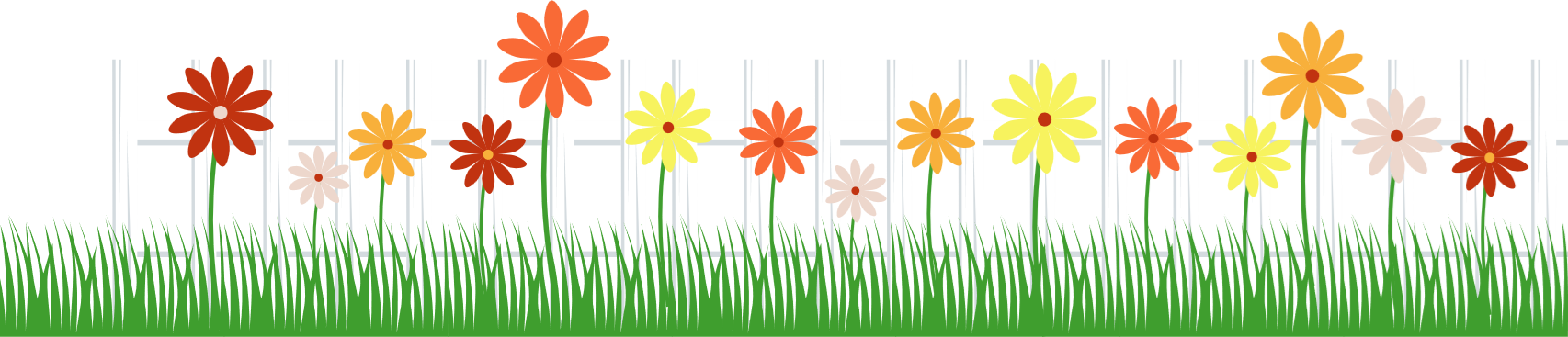 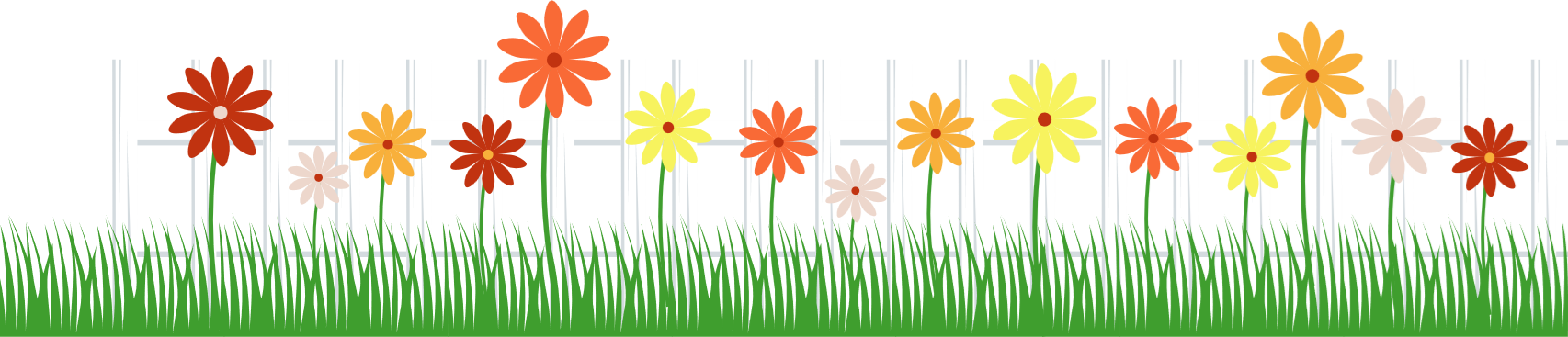 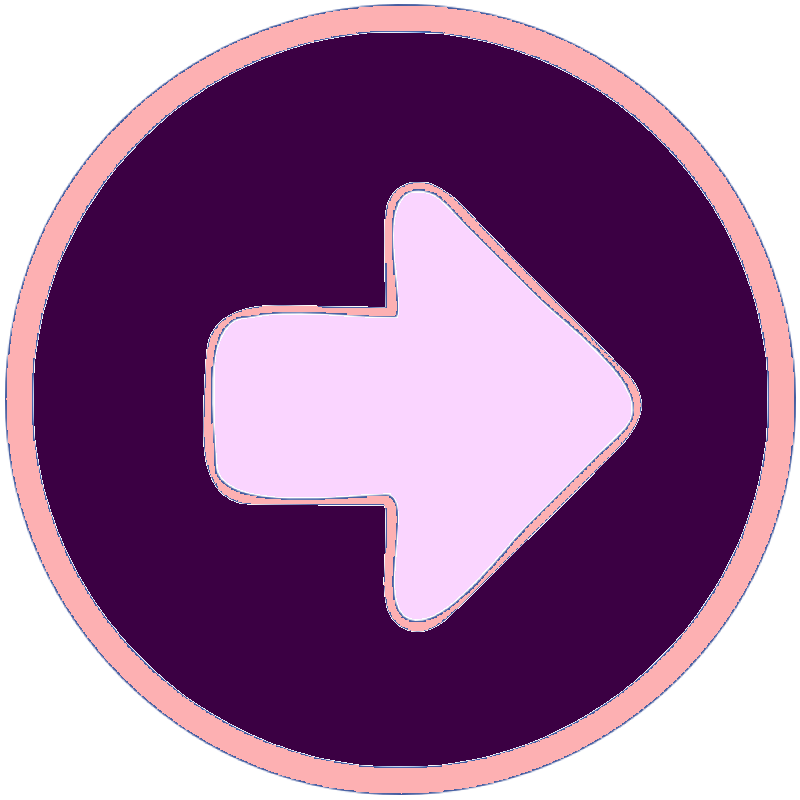 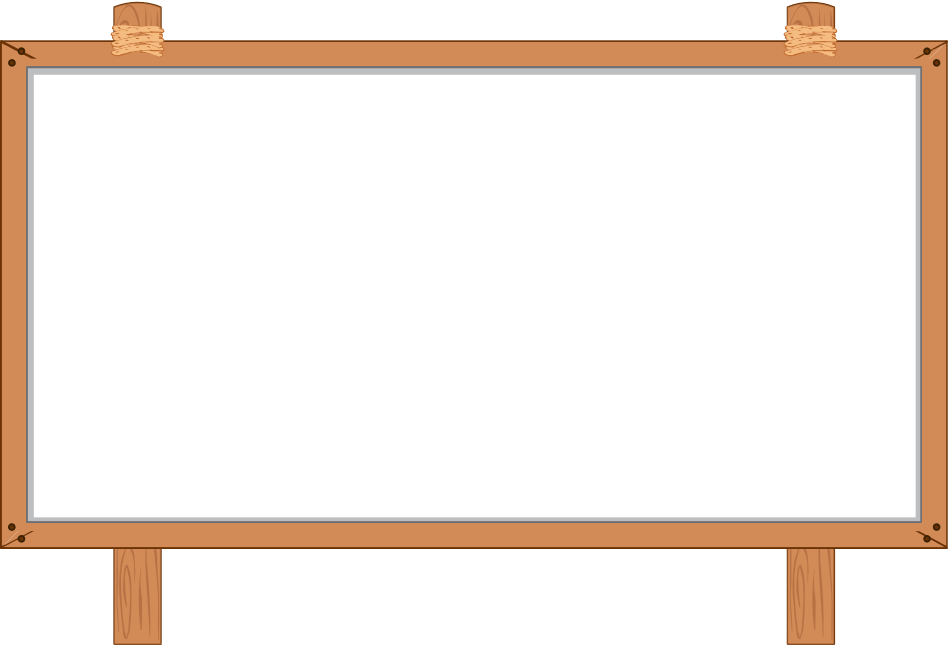 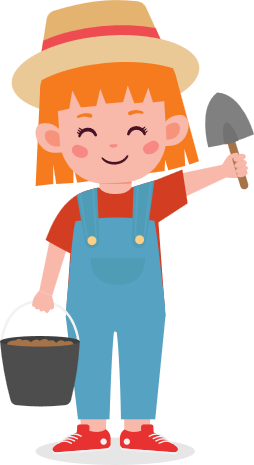 37 g + 63 g – 30 g
70 g
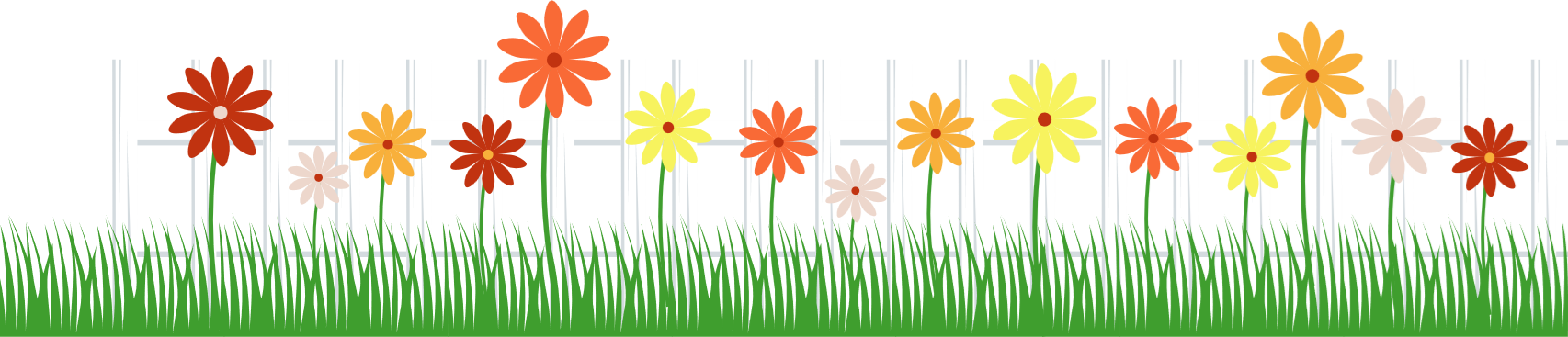 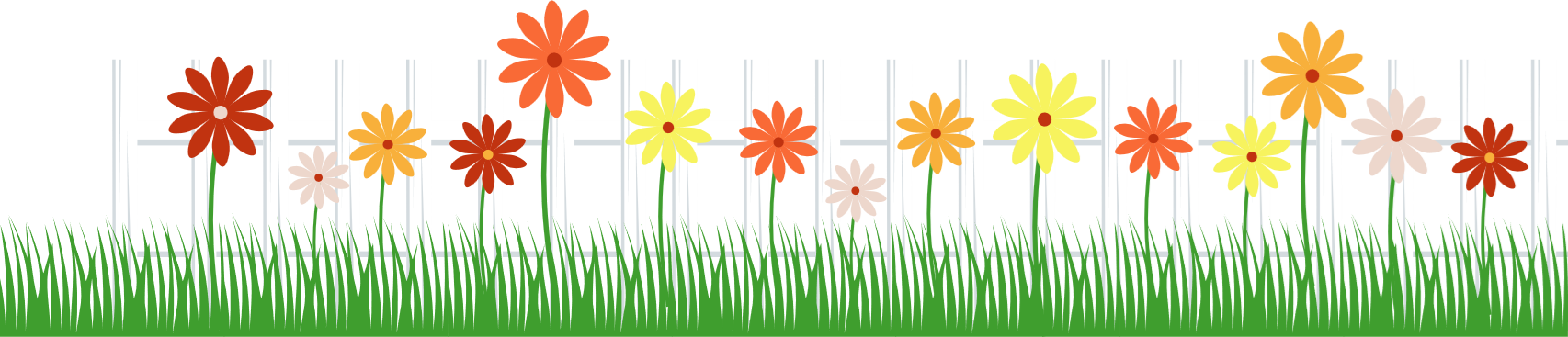 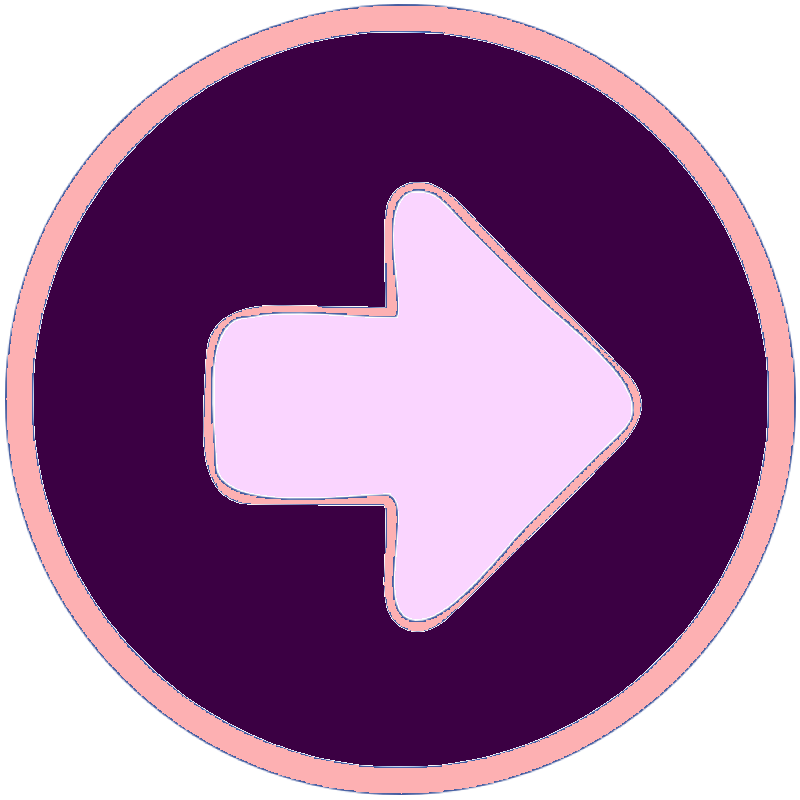 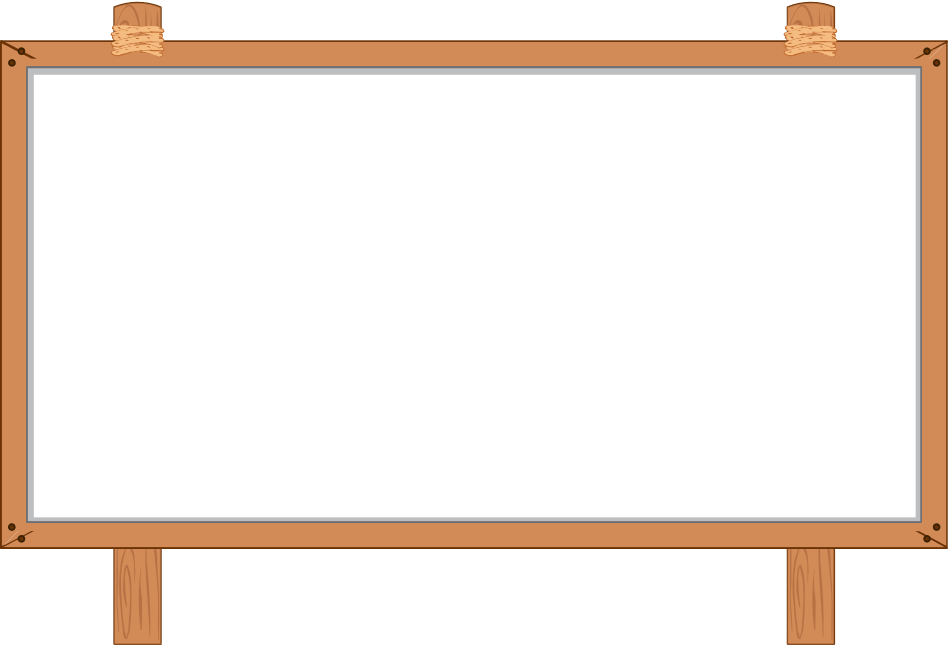 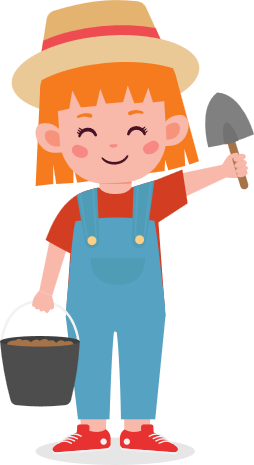 87 mm – 17 mm + 10 mm
80 mm
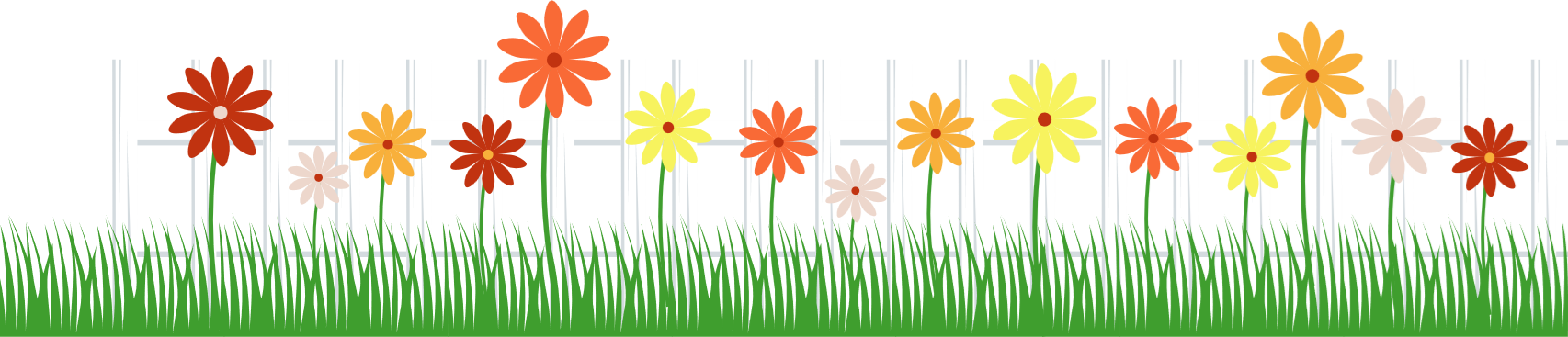 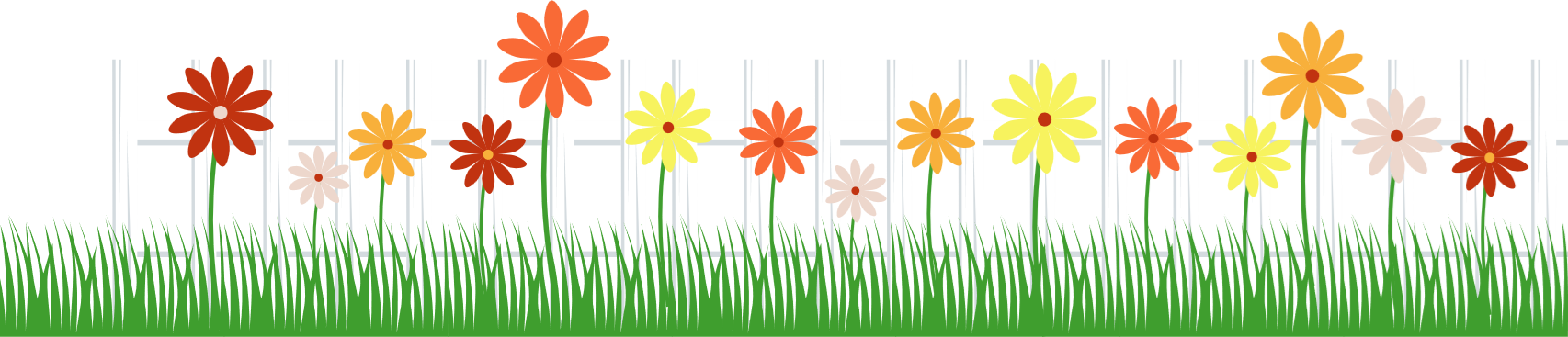 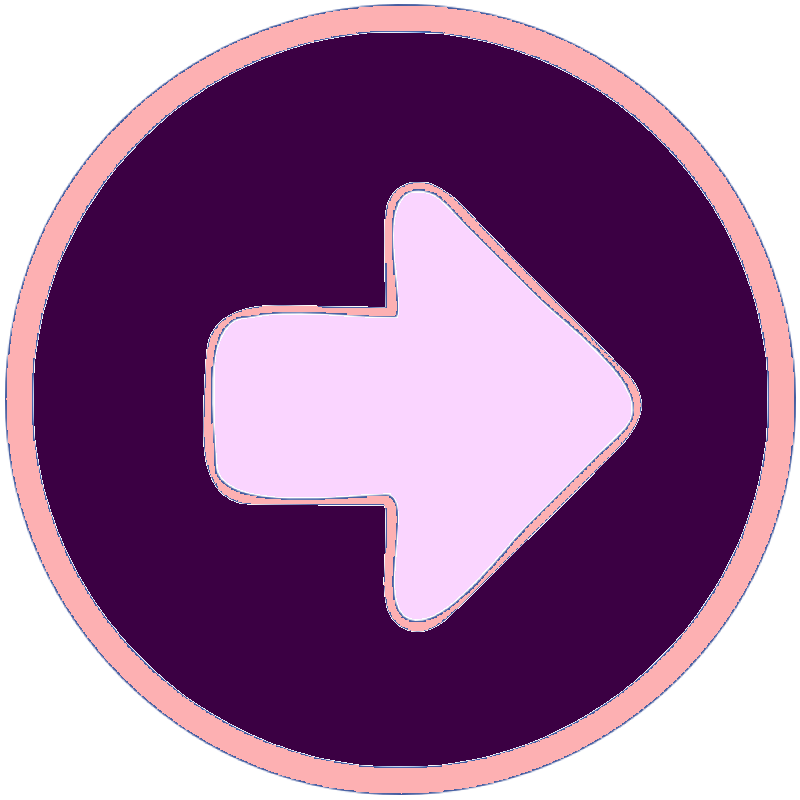 Số?
2
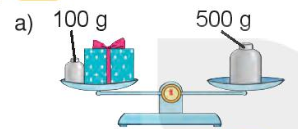 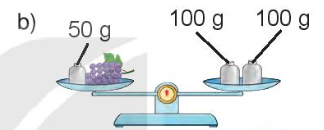 400
?
Hộp quà cân nặng          g
Chùm nho cân nặng          g
?
150
Cân nặng của chùm nho là:
Cân nặng của hộp quà là:
100 + 100 – 50 = 150 (g)
500 – 100 = 400 (g)
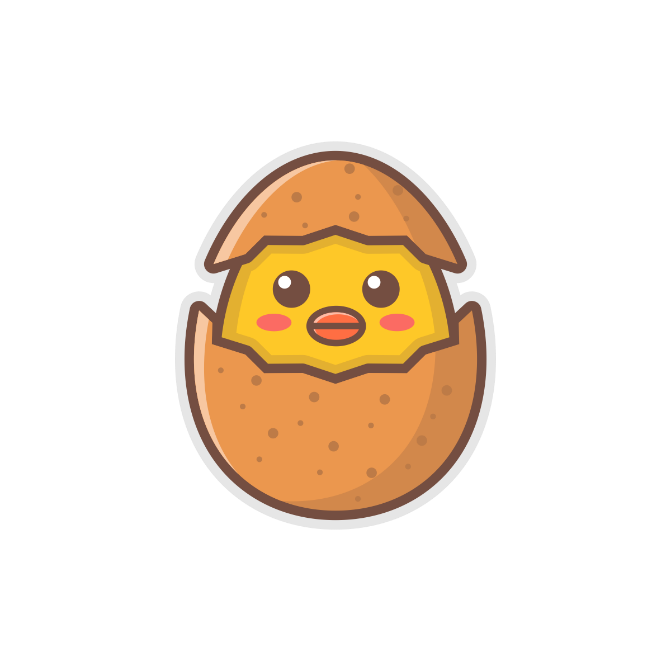 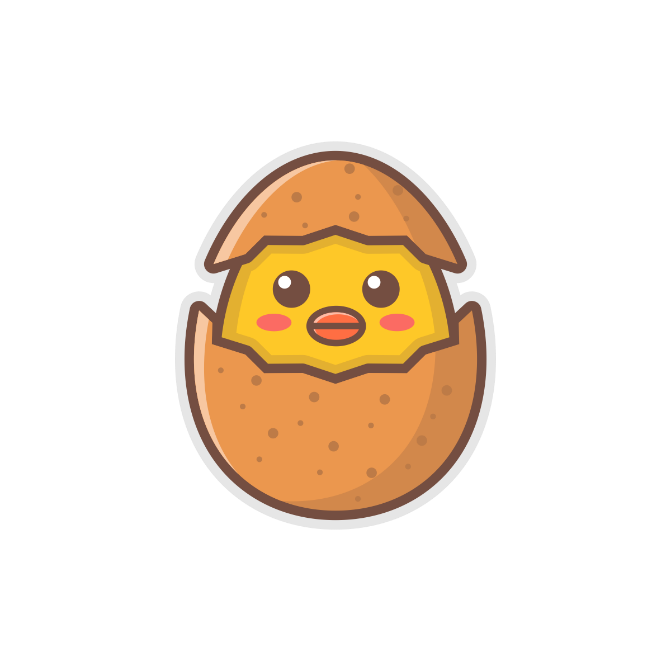 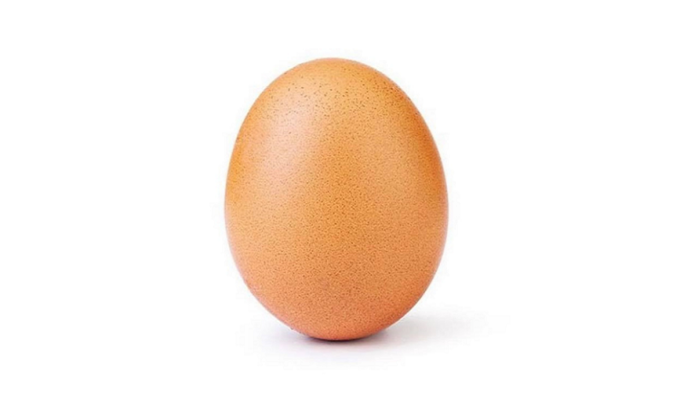 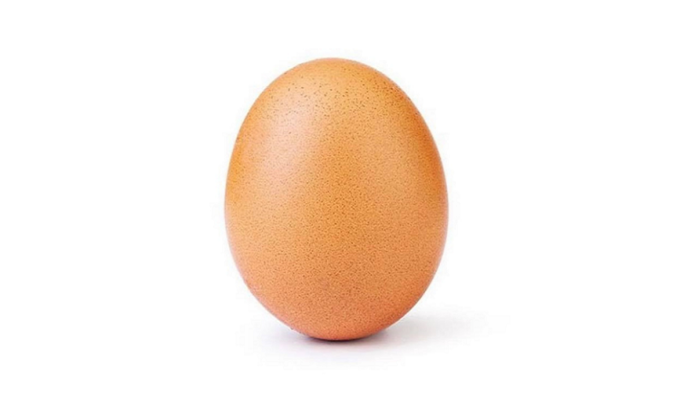 3
Cô Ba đơm 1 chiếc cúc áo hết 70 mm chỉ. Hỏi để đơm 5 chiếc cúc áo như vậy, cô Ba cần bao nhiêu mi-li-mét chỉ?
Bài giải:
Để đơm 5 chiếc áo cúc như vậy, cô Ba cần số mi-li-mét chỉ là:
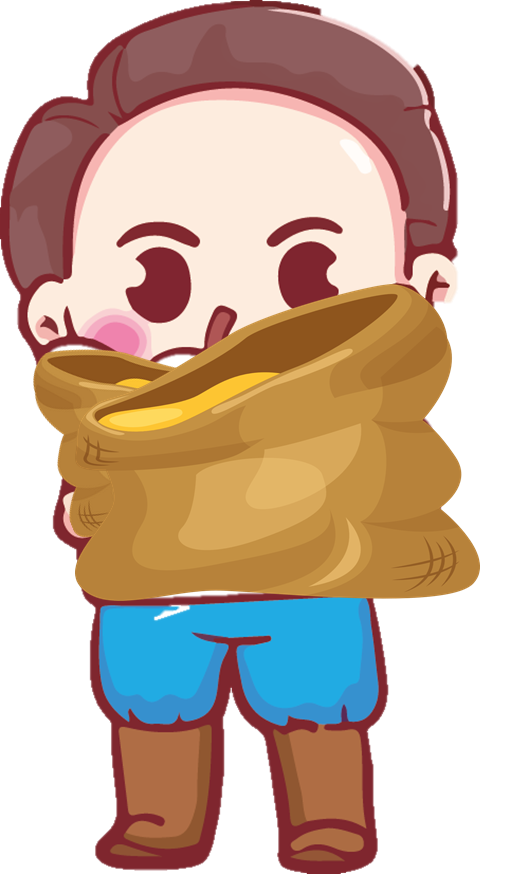 70 x 5 = 350 (mm)
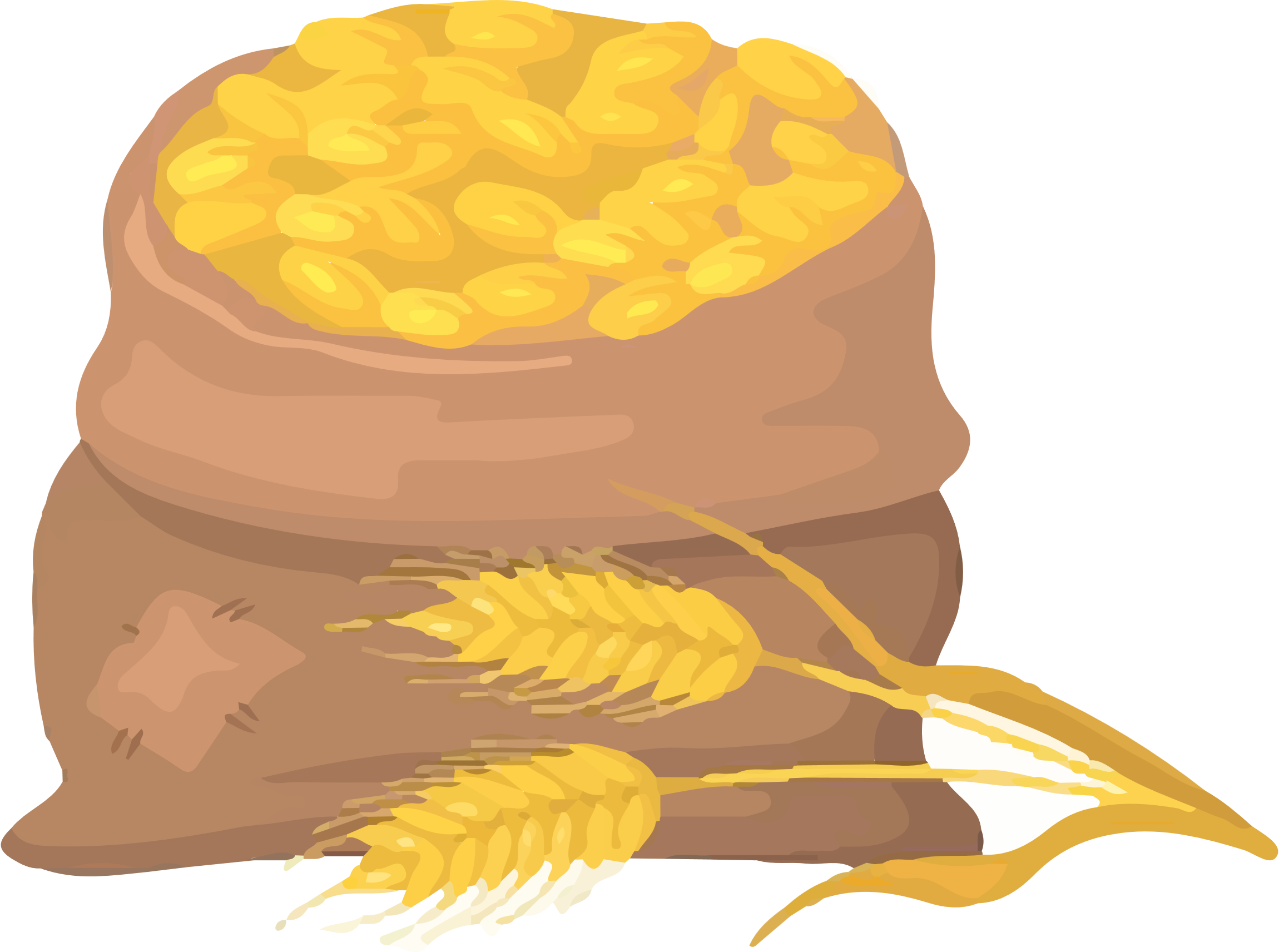 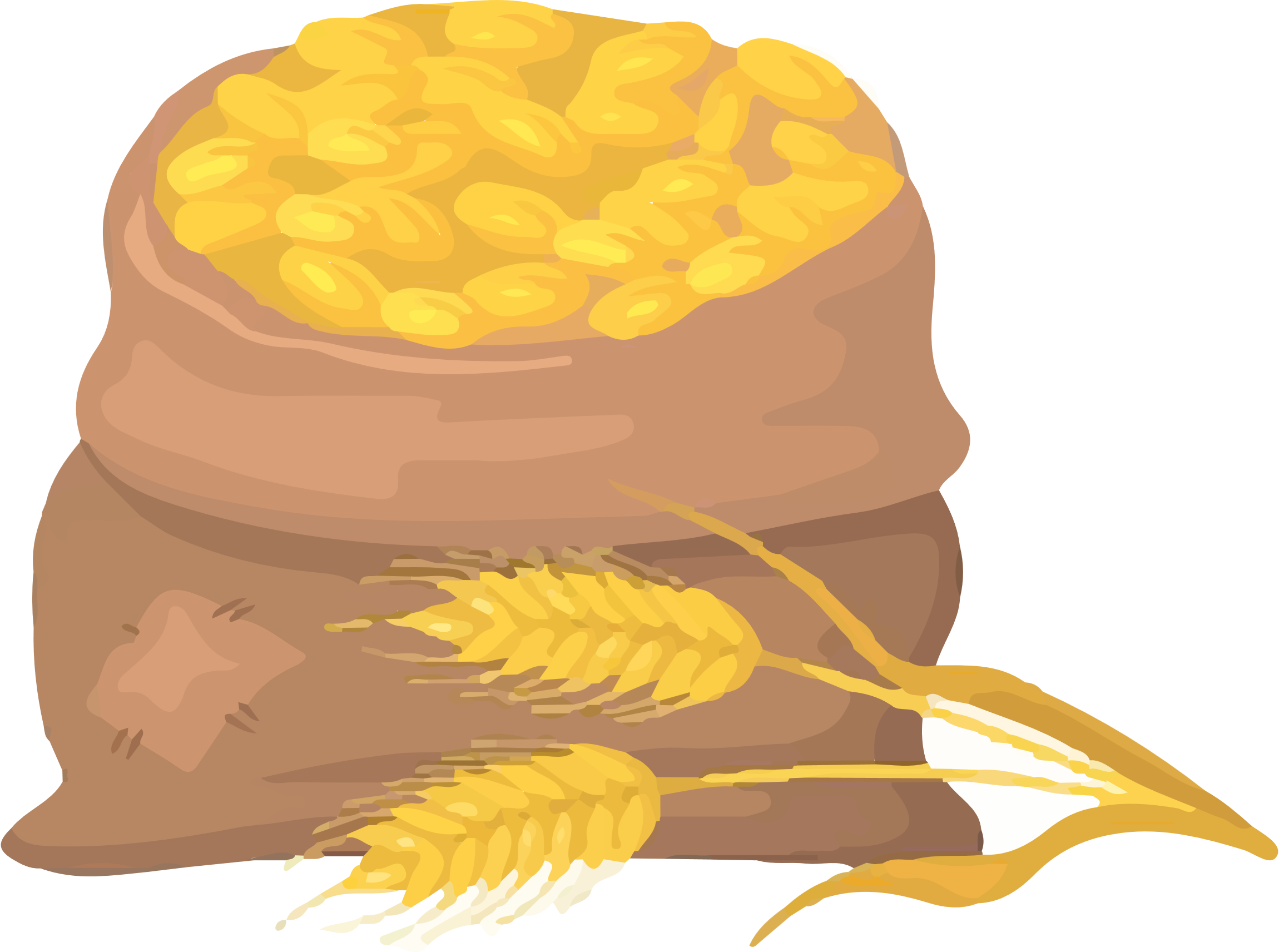 Đáp số: 350 mm chỉ
4
Rô-bốt có hai cái cốc loại 150 ml và 400 ml. Chỉ dùng hai cái cốc đó, làm thế nào để Rô-bốt lấy được 250 ml nước từ thùng nước?
Bài giải:
Đầu tiên ta dùng cốc 400 ml lấy đầy nước từ thùng.
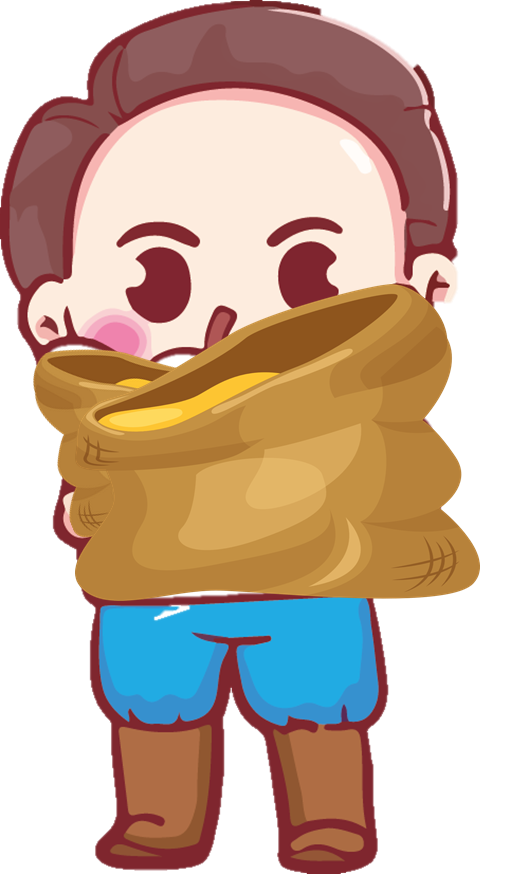 Sau đó lấy số nước đó đổ đầy vào cốc 150 ml.
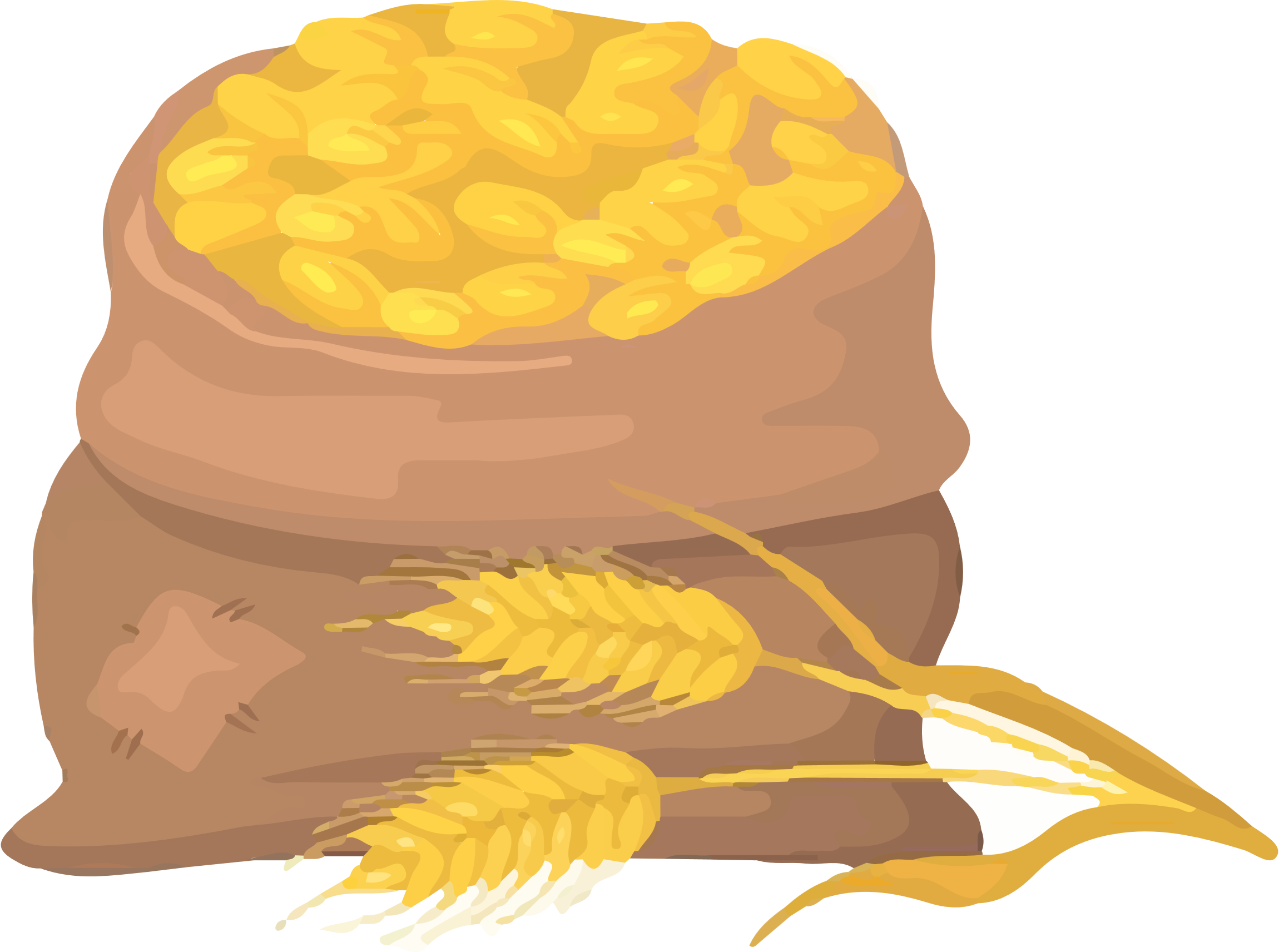 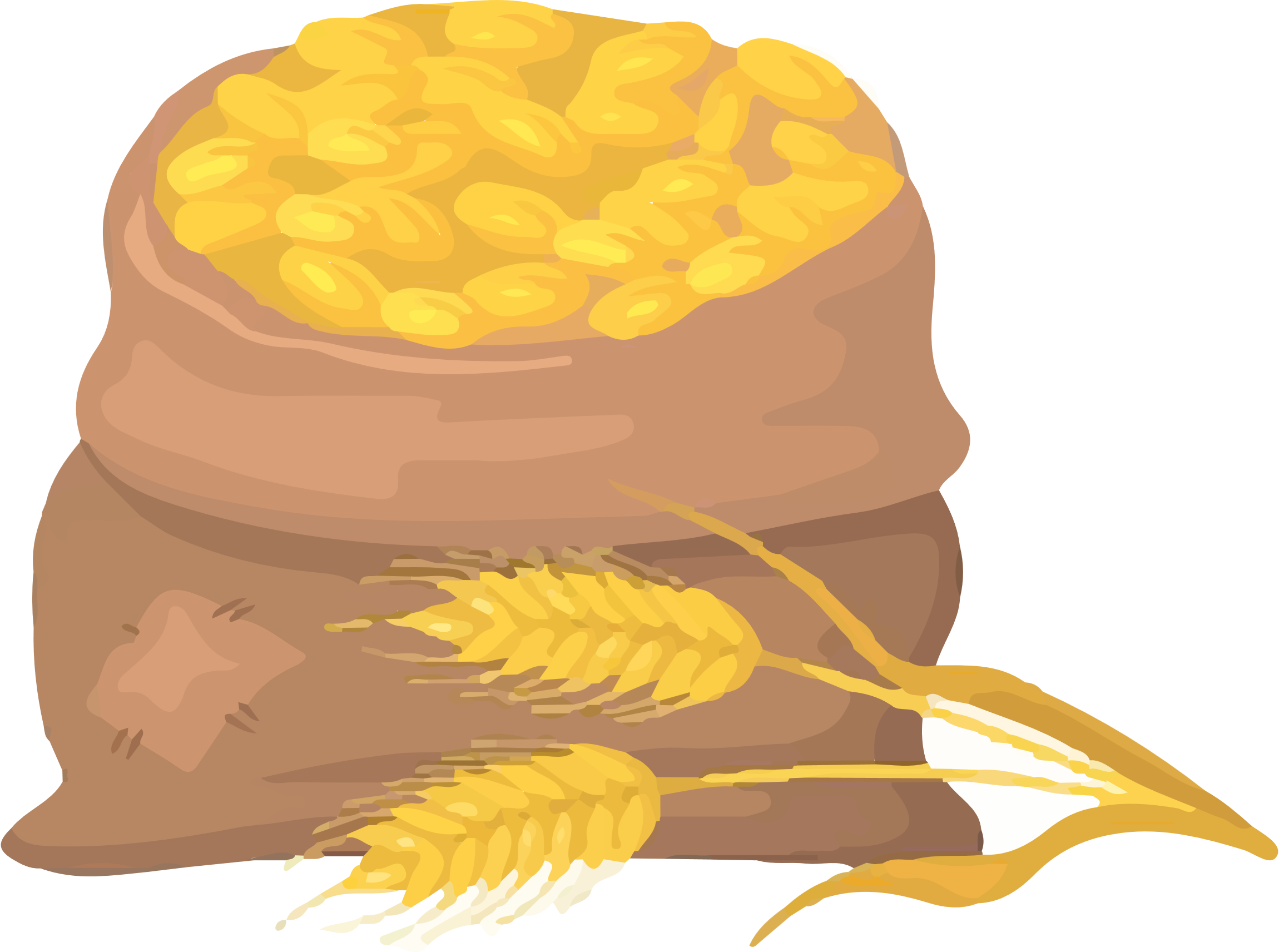 Số nước còn lại trong cốc 400 ml sẽ là:
400 – 150 = 250 (ml)
Tạm biệt và hẹn gặp lại!